PŘÍRODNÍ POLYMERY Bílkovinná vlákna II KERATIN & LANOLIN FIBROIN
RNDr. Ladislav Pospíšil, CSc.
POLYMER INSTITUTE BRNO 
spol. s r.o.
5. 11. 2014
PŘÍRODNÍ POLYMERY PŘF MU  11 2014 BÍLKOVINNÁ VLÁKNA II
1
Ing. J. Dvořáková: PŘÍRODNÍ POLYMERY, VŠCHT Praha, Katedra polymerů, skripta 1990
J. Zelinger, V. Heidingsfeld, P. Kotlík, E. Šimůnková: Chemie v práci konzervátora a restaurátora, ACADEMIA Praha 1987,  
A. Blažej, V. Szilvová: Prírodné a syntetické polymery, SVŠT Bratislava, skripta 1985
A. Blažej a kol.:Štruktúra a vlastnosti vláknitých bielkovín, 
A. Blažej a kol.:Technologie kůže a kožešin
V. Hladík a kol.:Textilní vlákna, SNTL Praha 1967
5. 11. 2014
PŘÍRODNÍ POLYMERY PŘF MU  11 2014 BÍLKOVINNÁ VLÁKNA II
2
Keratin
Lanolin
Fibroin
5. 11. 2014
PŘÍRODNÍ POLYMERY PŘF MU  11 2014 BÍLKOVINNÁ VLÁKNA II
3
SEKUNDÁRNÍ STRUKTURA proteinů II
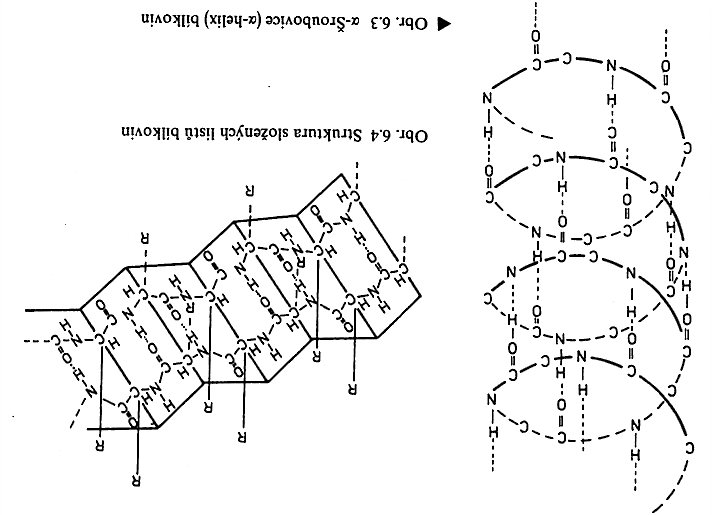 5. 11. 2014
PŘÍRODNÍ POLYMERY PŘF MU  11 2014 BÍLKOVINNÁ VLÁKNA II
4
Keratin
5. 11. 2014
PŘÍRODNÍ POLYMERY PŘF MU  11 2014 BÍLKOVINNÁ VLÁKNA II
5
Kde se vyskytuje KERATIN?
ÚTVARY NA KŮŽI -  chlupy, vlasy, peří, srst, štětiny
ZAKONČENÍ PRSTŮ A KONČETIN – nehty, kopyta
ÚTVARY Z ROHOVINY – rohy
VRCHNÍ VRSTVA KŮŽE- pokožka (rohovinová vrstva)
5. 11. 2014
PŘÍRODNÍ POLYMERY PŘF MU  11 2014 BÍLKOVINNÁ VLÁKNA II
6
Čím se vyznačuje KERATIN 1
Bílkovinné řetězce jsou  SÍŤOVANÉ přes SULFIDICKÉ MŮSTKY  (-S–S-) vytvořené přes – SH skupiny  CYSTEINU
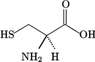 5. 11. 2014
PŘÍRODNÍ POLYMERY PŘF MU  11 2014 BÍLKOVINNÁ VLÁKNA II
7
Čím se vyznačuje KERATIN 2
POMĚR (přibližný) TŘÍ AMONIKYSELIN
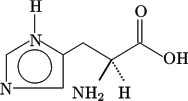 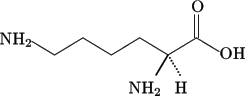 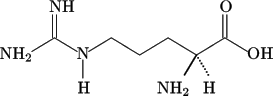 5. 11. 2014
PŘÍRODNÍ POLYMERY PŘF MU  11 2014 BÍLKOVINNÁ VLÁKNA II
8
Čím se vyznačuje KERATIN 4
NEROZPUTNÝ VE VODĚ
ODOLÁVÁ ZŘEDĚNÝM KYSELINÁM
NEODOLÁVÁ LOUHŮM > čištění štětců v louhu sodném vyžaduje opatrnost, používat jen na syntetické vlasce!
Nejdůležitějším keratinovým vláknem je OVČÍ VLNA
5. 11. 2014
PŘÍRODNÍ POLYMERY PŘF MU  11 2014 BÍLKOVINNÁ VLÁKNA II
9
Čím se vyznačuje KERATIN 5
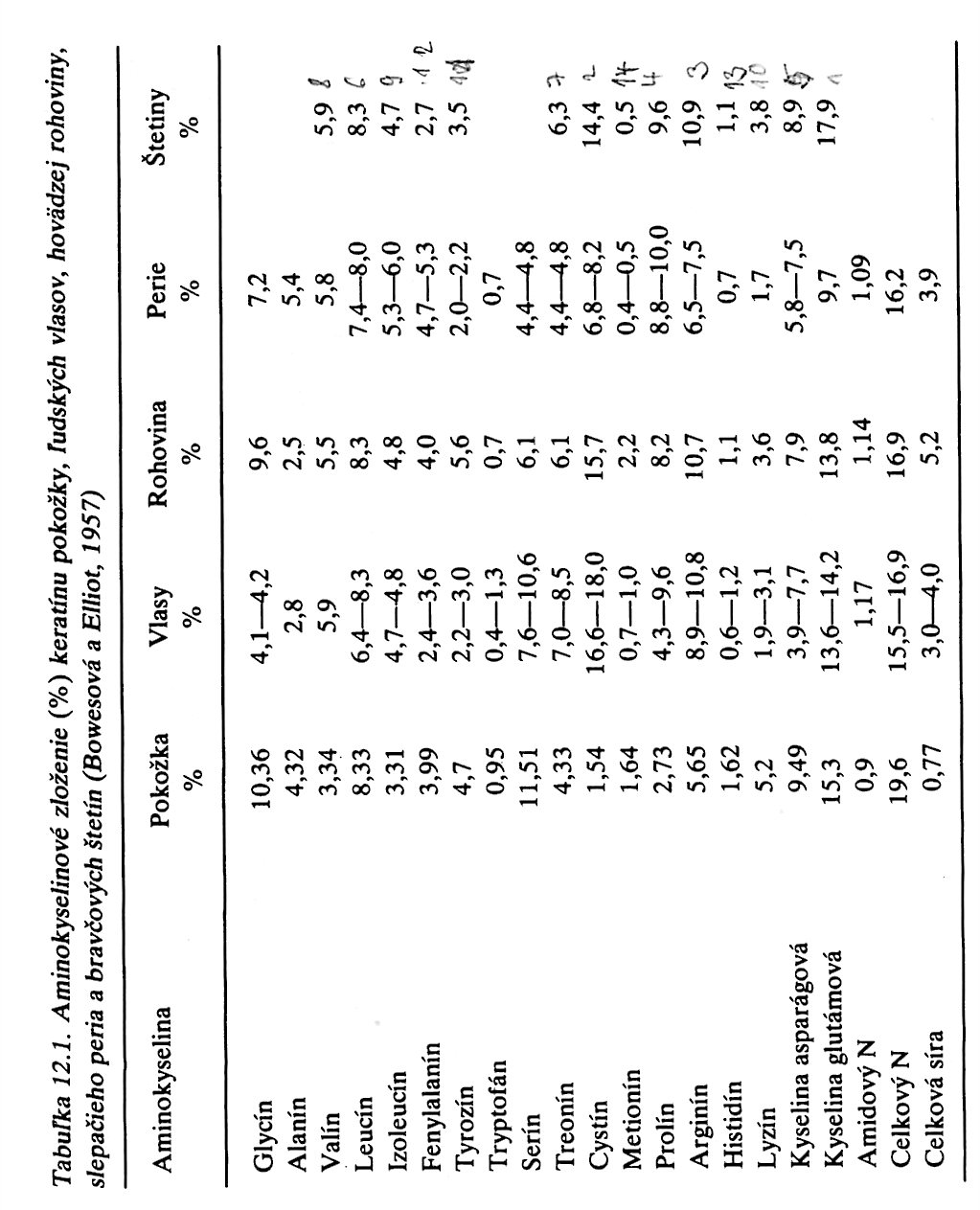 Složení KERATINU  je tedy různé pro různé útvary  I PRO RŮZNÉ ŽIVOČICHY (NENÍ V TÉTO TABULCE)
5. 11. 2014
PŘÍRODNÍ POLYMERY PŘF MU  11 2014 BÍLKOVINNÁ VLÁKNA II
10
Čím se vyznačuje KERATIN 6
Schopnost vytvářet propojení mezi vlákny chemickou vazbou > obdoba síťování KAUČUK > PRYŽ  nebo KŮŽE > USEŇ
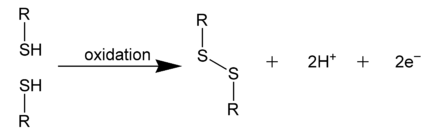 Dva cysteiny > jeden CISTIN
5. 11. 2014
PŘÍRODNÍ POLYMERY PŘF MU  11 2014 BÍLKOVINNÁ VLÁKNA II
11
Čím se vyznačuje KERATIN 7
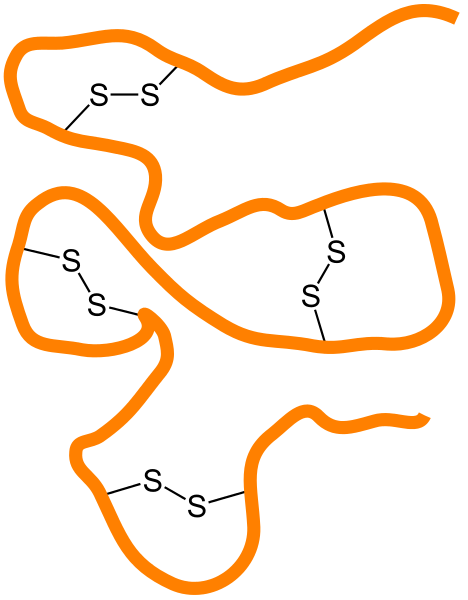 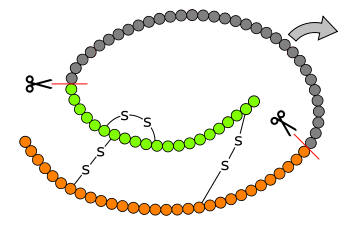 5. 11. 2014
PŘÍRODNÍ POLYMERY PŘF MU  11 2014 BÍLKOVINNÁ VLÁKNA II
12
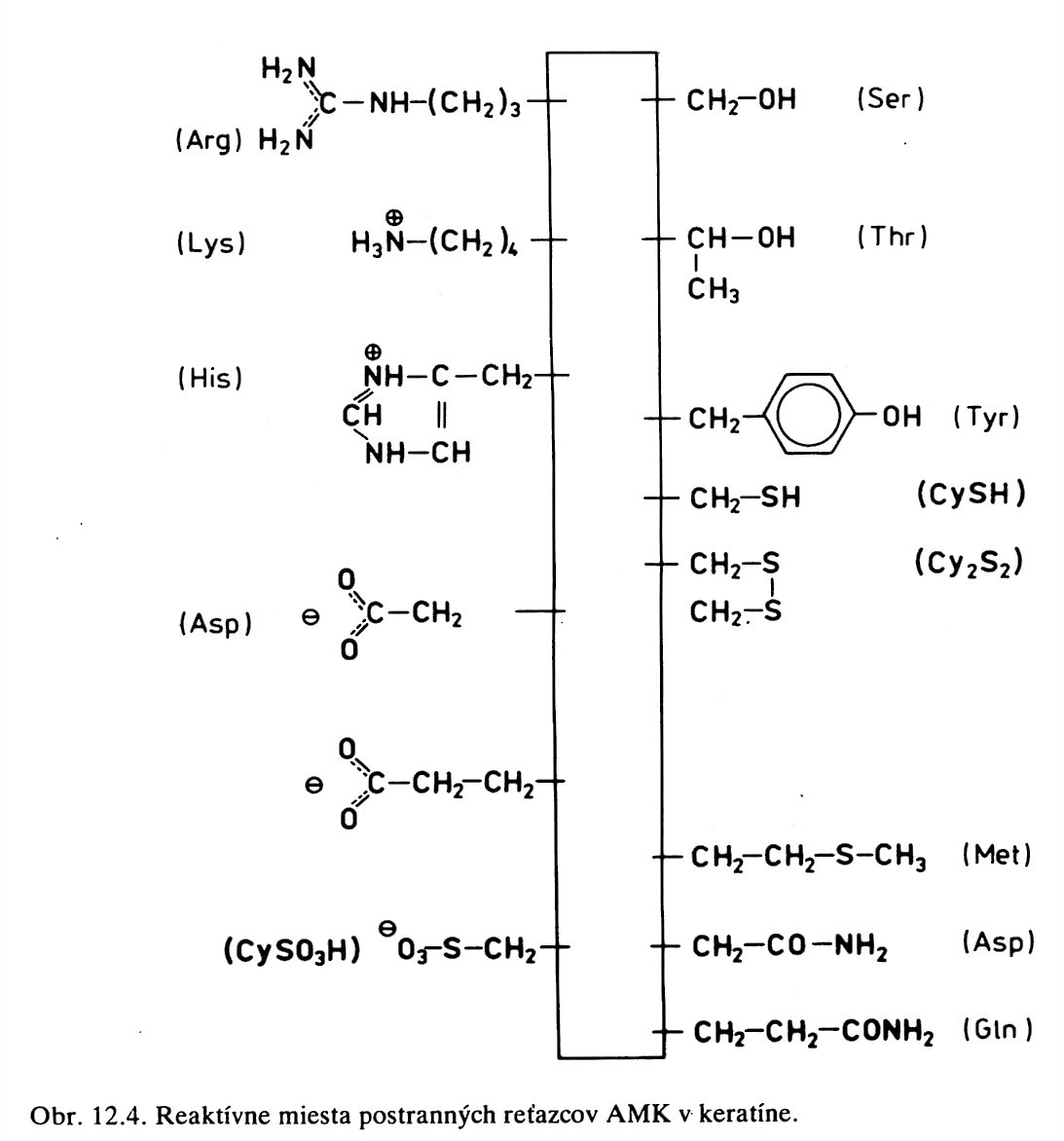 Čím se vyznačuje KERATIN 8
KERATIN  je tedy chemicky značně reaktivní vlákno
5. 11. 2014
13
PŘÍRODNÍ POLYMERY PŘF MU  11 2014 BÍLKOVINNÁ VLÁKNA II
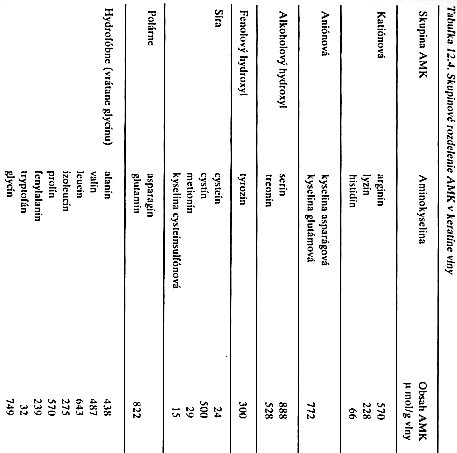 Čím se vyznačuje KERATIN 9
5. 11. 2014
14
PŘÍRODNÍ POLYMERY PŘF MU  11 2014 BÍLKOVINNÁ VLÁKNA II
Čím se vyznačuje KERATIN 10
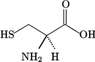 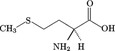 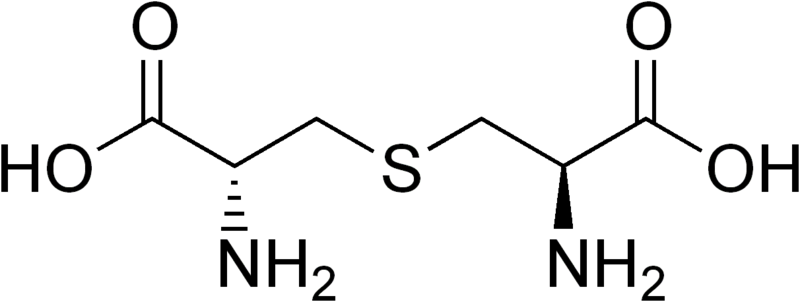 5. 11. 2014
PŘÍRODNÍ POLYMERY PŘF MU  11 2014 BÍLKOVINNÁ VLÁKNA II
15
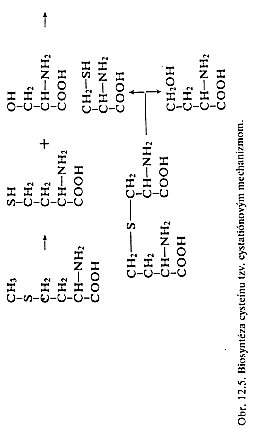 Biosyntéza  CYSTEINU
5. 11. 2014
PŘÍRODNÍ POLYMERY PŘF MU  11 2014 BÍLKOVINNÁ VLÁKNA II
16
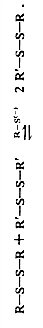 Přeměny disulfidického můstku v KERATINU inter > INTRA
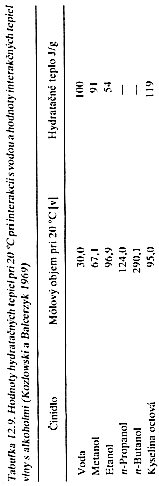 Proč mokrá vlna asi hřeje?
5. 11. 2014
PŘÍRODNÍ POLYMERY PŘF MU  11 2014 BÍLKOVINNÁ VLÁKNA II
17
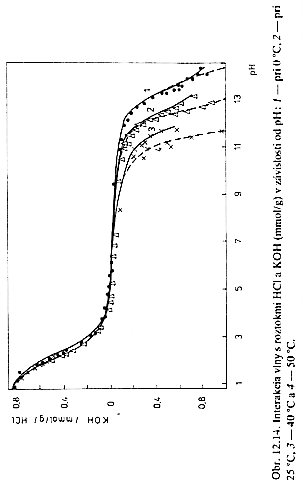 Sorpční vlastnosti KERATINU
5. 11. 2014
PŘÍRODNÍ POLYMERY PŘF MU  11 2014 BÍLKOVINNÁ VLÁKNA II
18
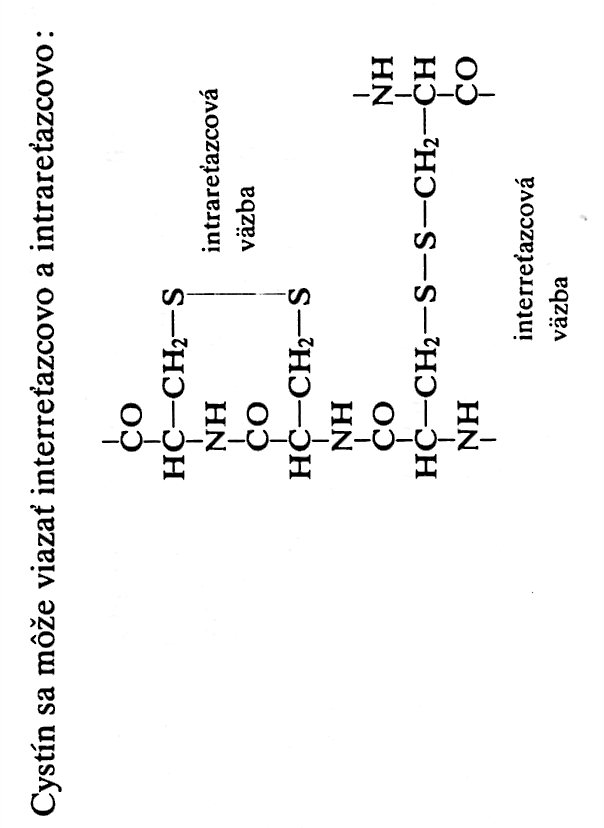 Reaktivita KERATINU 1
Je založena na reakcích  CYSTEINU
Dva cysteiny > jeden CISTIN
5. 11. 2014
PŘÍRODNÍ POLYMERY PŘF MU  11 2014 BÍLKOVINNÁ VLÁKNA II
19
Reaktivita KERATINU 2
PROBÍHÁ HLAVNĚ NA DISULFIDICKÉM MŮSTKU
Hydrolýza disulfidické vazby
Oxidace
Redukce
5. 11. 2014
PŘÍRODNÍ POLYMERY PŘF MU  11 2014 BÍLKOVINNÁ VLÁKNA II
20
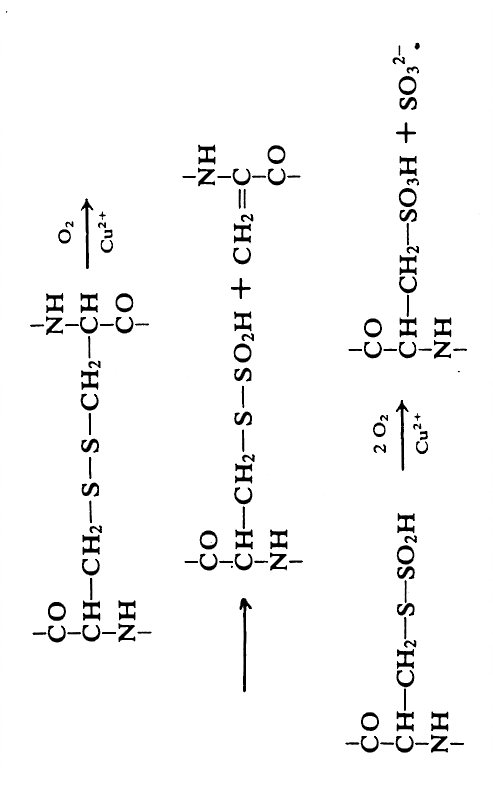 Reaktivita KERATINU 3
Kyselina cysteinsulfonová vzniká  až reakcí (OXIDACÍ) –S-S- můstku (vazby) v cistinu
5. 11. 2014
PŘÍRODNÍ POLYMERY PŘF MU  11 2014 BÍLKOVINNÁ VLÁKNA II
21
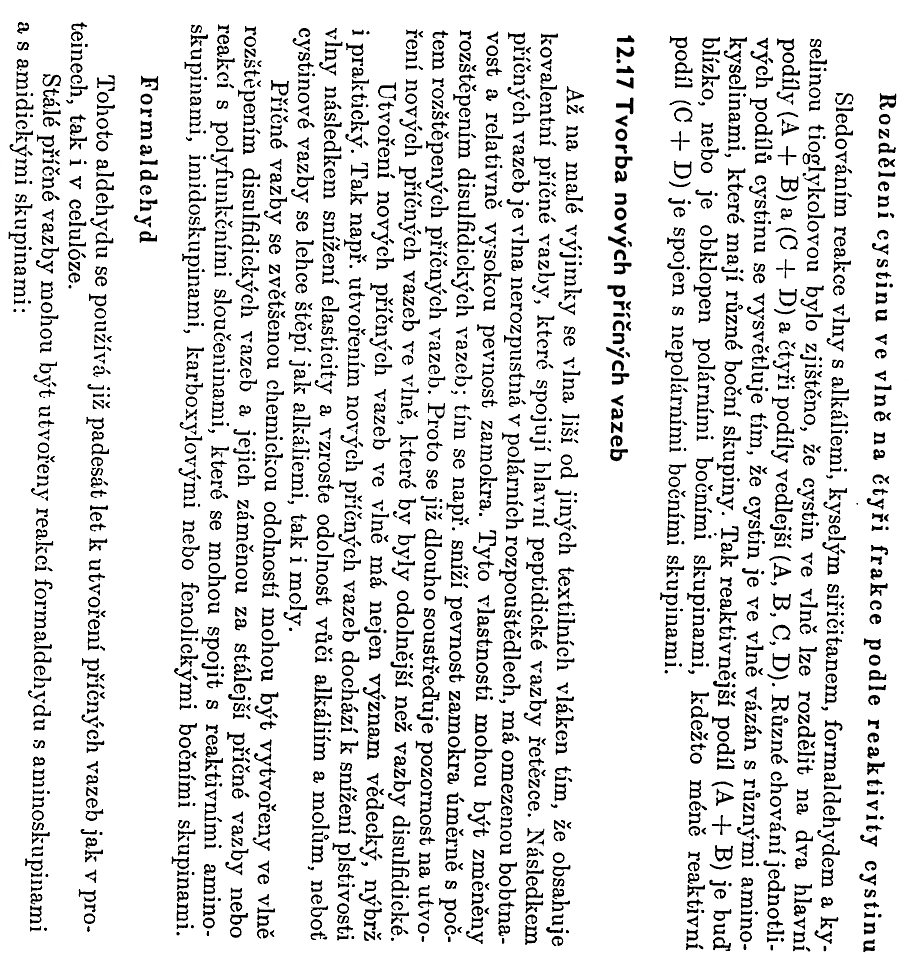 Čtyři frakce v KERATINU
5. 11. 2014
PŘÍRODNÍ POLYMERY PŘF MU  11 2014 BÍLKOVINNÁ VLÁKNA II
22
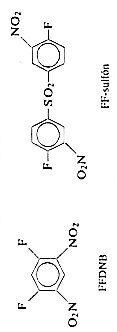 Síťování KERATINU 1
Síťovací činidla
5. 11. 2014
PŘÍRODNÍ POLYMERY PŘF MU  11 2014 BÍLKOVINNÁ VLÁKNA II
23
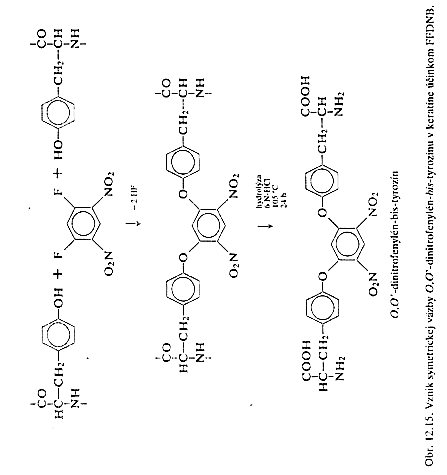 Síťování KERATINU 2
5. 11. 2014
PŘÍRODNÍ POLYMERY PŘF MU  11 2014 BÍLKOVINNÁ VLÁKNA II
24
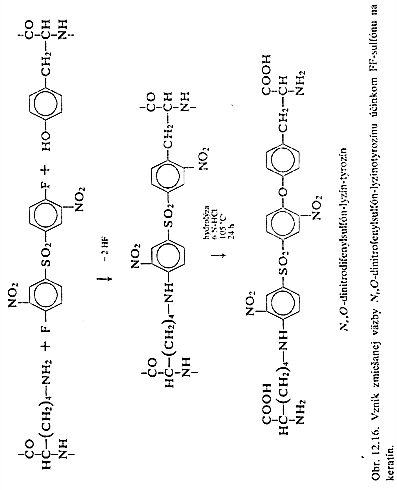 Síťování KERATINU 3
5. 11. 2014
PŘÍRODNÍ POLYMERY PŘF MU  11 2014 BÍLKOVINNÁ VLÁKNA II
25
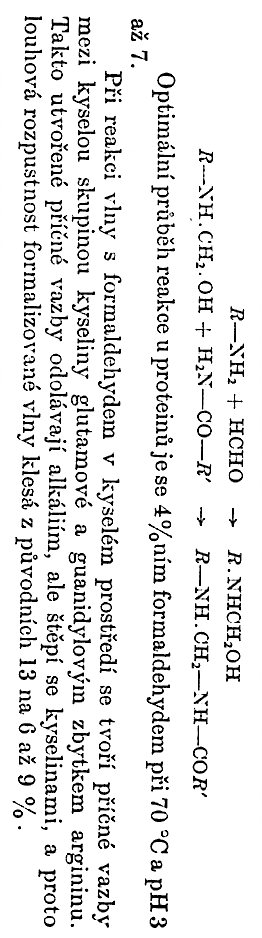 Síťování KERATINU 4 - FORMALDEHYDEM
5. 11. 2014
PŘÍRODNÍ POLYMERY PŘF MU  11 2014 BÍLKOVINNÁ VLÁKNA II
26
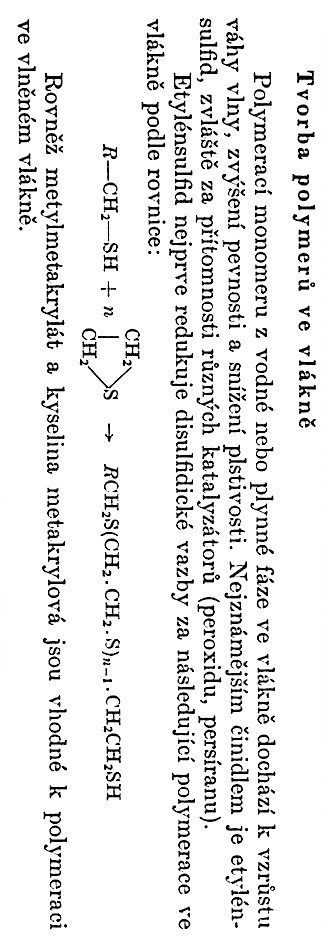 Reakce KERATINU – roubování jiných monomerů
5. 11. 2014
PŘÍRODNÍ POLYMERY PŘF MU  11 2014 BÍLKOVINNÁ VLÁKNA II
27
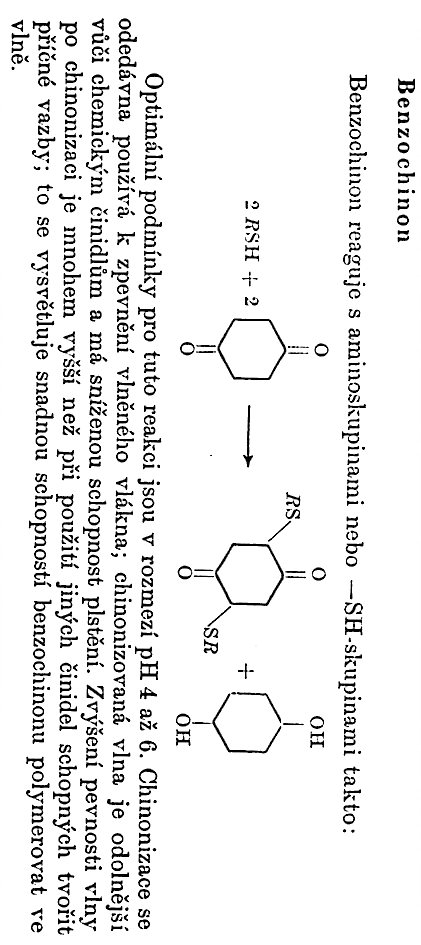 Síťování KERATINU - CHINONY
5. 11. 2014
PŘÍRODNÍ POLYMERY PŘF MU  11 2014 BÍLKOVINNÁ VLÁKNA II
28
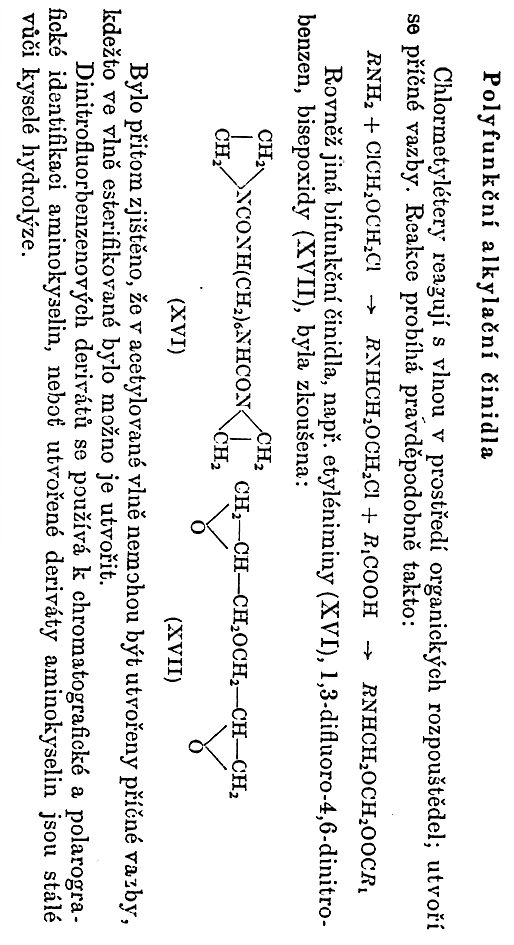 Síťování KERATINU – polyfunkční alkylační činidla 1
5. 11. 2014
PŘÍRODNÍ POLYMERY PŘF MU  11 2014 BÍLKOVINNÁ VLÁKNA II
29
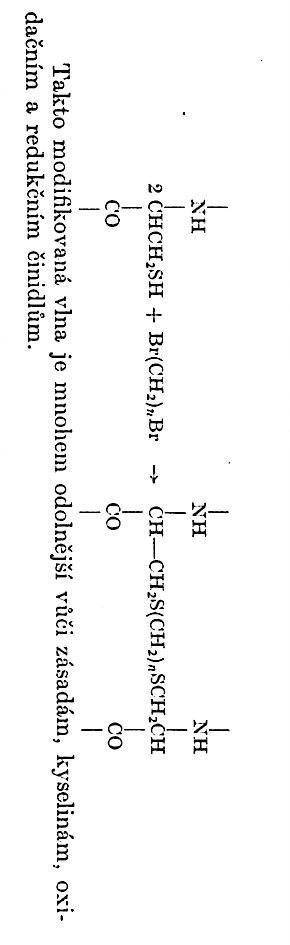 Síťování KERATINU –polyfunkční alkylační činidla 2
5. 11. 2014
PŘÍRODNÍ POLYMERY PŘF MU  11 2014 BÍLKOVINNÁ VLÁKNA II
30
Fázové přeměny KERATINU 1
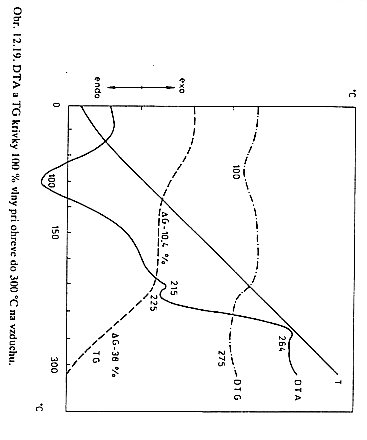 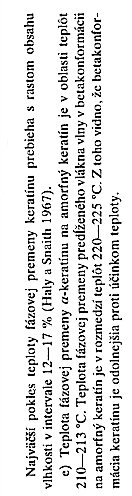 a  Keratin (spirála) > b keratin (skládaný list)
Odsušení vody
5. 11. 2014
PŘÍRODNÍ POLYMERY PŘF MU  11 2014 BÍLKOVINNÁ VLÁKNA II
31
Fázové přeměny KERATINU 2
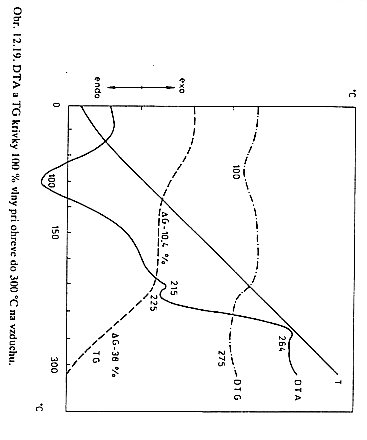 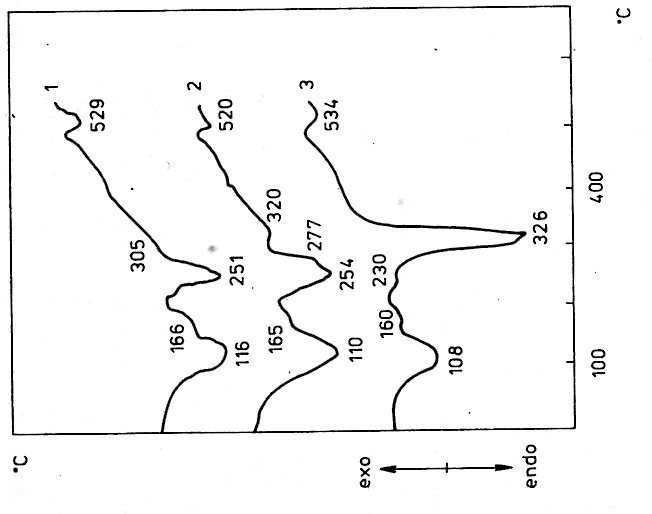 NA VZDUCHU > OXIDACE > SPALOVÁNÍ UŽ PŘI cca. 230 °C
FIBROIN je teplotně stabilnější než KERATIN
(TEPLOTA FÁZOVÉ PŘEMĚNY)
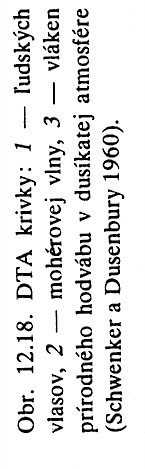 a  Keratin (spirála) > b keratin (skládaný list)
Odsušení vody
Rozklad v DUSÍKU je až u vyšších teplot a je pomalejší
5. 11. 2014
PŘÍRODNÍ POLYMERY PŘF MU  11 2014 BÍLKOVINNÁ VLÁKNA II
32
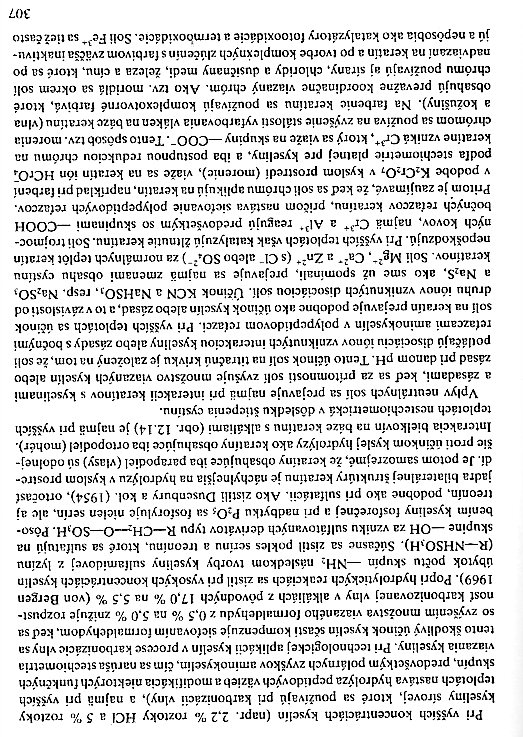 5. 11. 2014
PŘÍRODNÍ POLYMERY PŘF MU  11 2014 BÍLKOVINNÁ VLÁKNA II
33
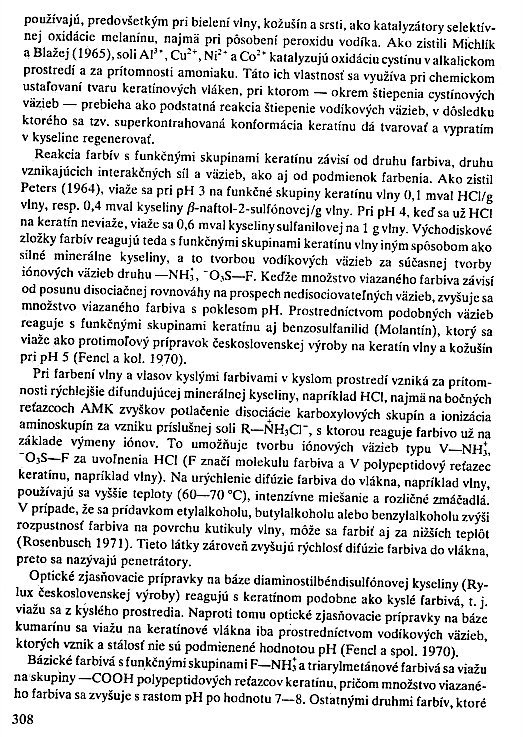 5. 11. 2014
PŘÍRODNÍ POLYMERY PŘF MU  11 2014 BÍLKOVINNÁ VLÁKNA II
34
Barvení keratinu
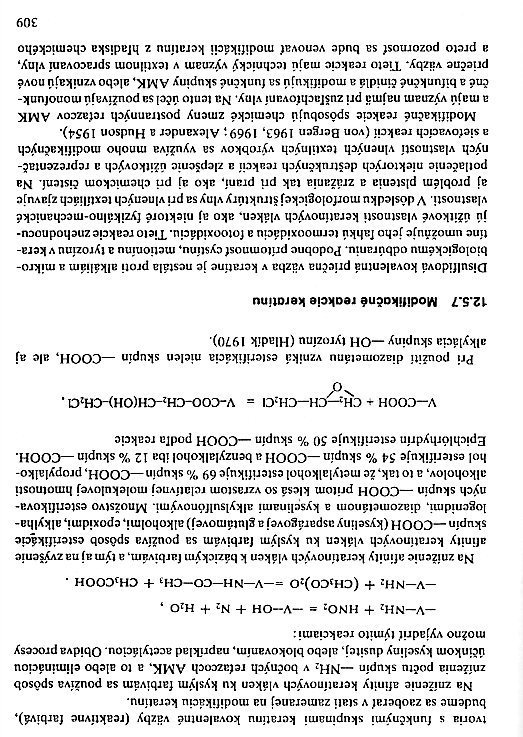 5. 11. 2014
PŘÍRODNÍ POLYMERY PŘF MU  11 2014 BÍLKOVINNÁ VLÁKNA II
35
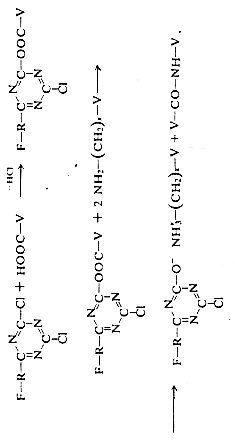 Reaktivní barviva na KERATIN
5. 11. 2014
PŘÍRODNÍ POLYMERY PŘF MU  11 2014 BÍLKOVINNÁ VLÁKNA II
36
Ochrana keratinu proti molům
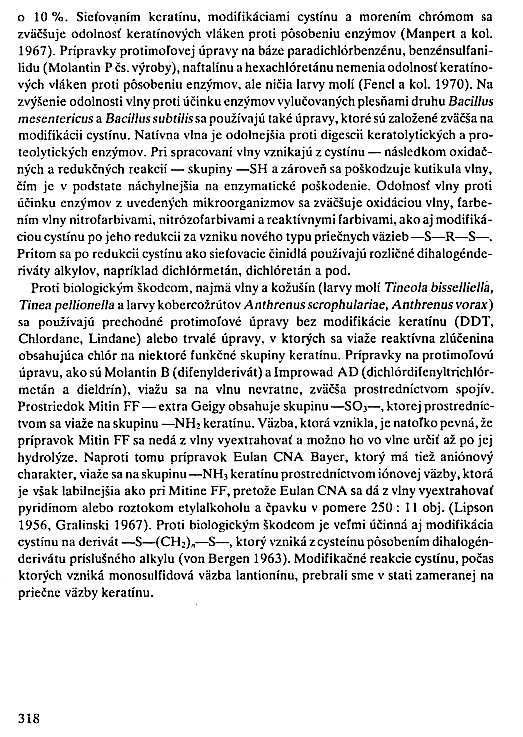 5. 11. 2014
PŘÍRODNÍ POLYMERY PŘF MU  11 2014 BÍLKOVINNÁ VLÁKNA II
37
Ochrana keratinu proti molům
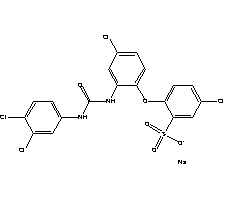 PARAMI INSEKTICIDŮ (např. naftalén)
 Povrchová apretura
 Reaktivní insekticidy > MITIN FF
MITIN FF
5. 11. 2014
PŘÍRODNÍ POLYMERY PŘF MU  11 2014 BÍLKOVINNÁ VLÁKNA II
38
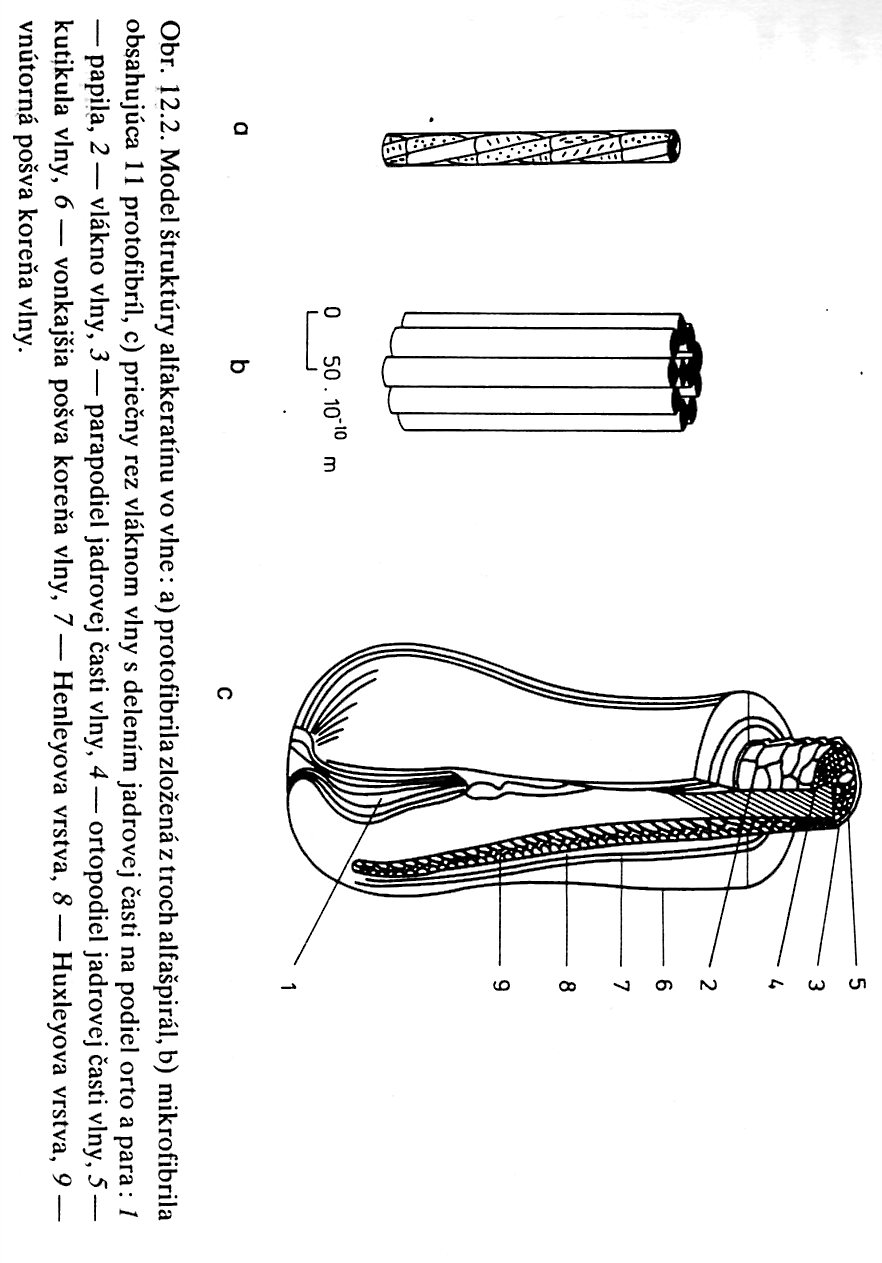 OVČÍ VLNA -  struktura spirálová
5. 11. 2014
PŘÍRODNÍ POLYMERY PŘF MU  11 2014 BÍLKOVINNÁ VLÁKNA II
39
OVČÍ VLNA -  struktura spirálová
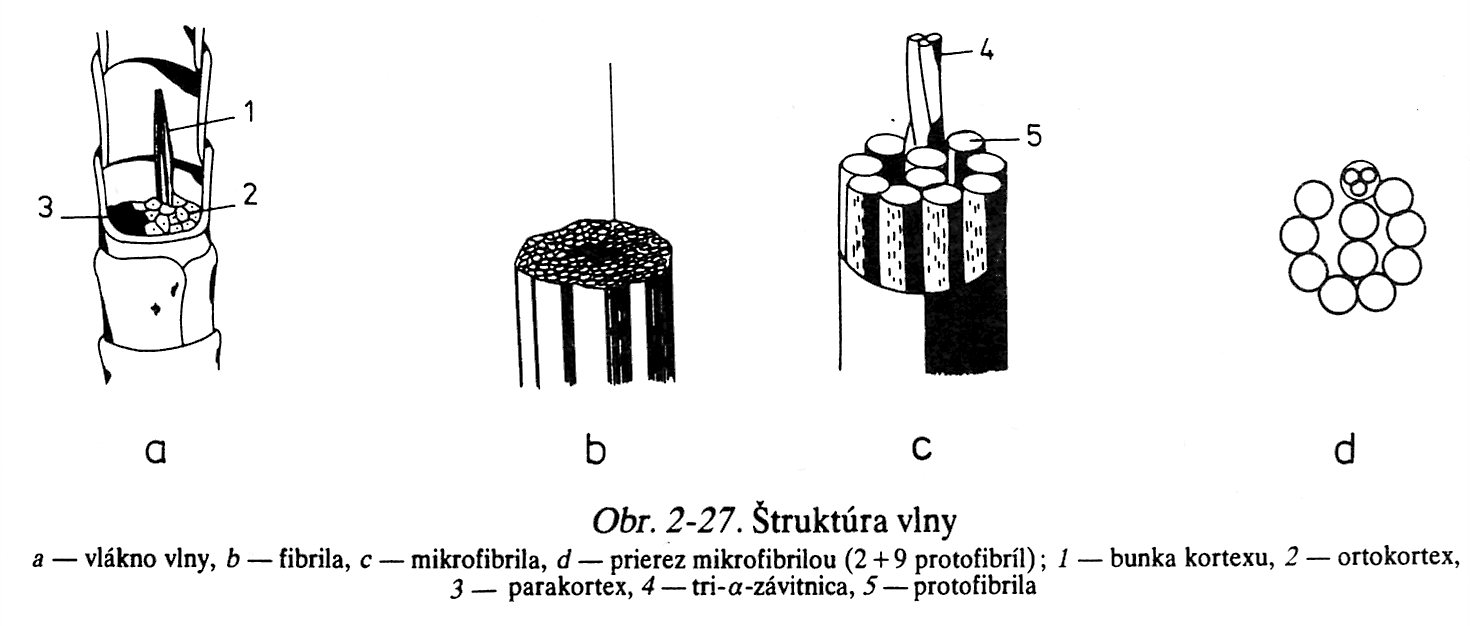 5. 11. 2014
PŘÍRODNÍ POLYMERY PŘF MU  11 2014 BÍLKOVINNÁ VLÁKNA II
40
OVČÍ VLNA – morfologie vlákna
Vnější část = KUTIKULA  = BLÁNA tvoří šupinkovitý povrch vlákna orientace hrotů š
Vnitřní část = CORTEX = KŮROVÁ ČÁST tvoří vlákna orientace ve směru vlákna
Dřeň = MEDULA = tvoří vnitřek vlákna a je rozdělena uzavřené vzduchové bubliny > vlastní tepelně izolační část vlny
5. 11. 2014
PŘÍRODNÍ POLYMERY PŘF MU  11 2014 BÍLKOVINNÁ VLÁKNA II
41
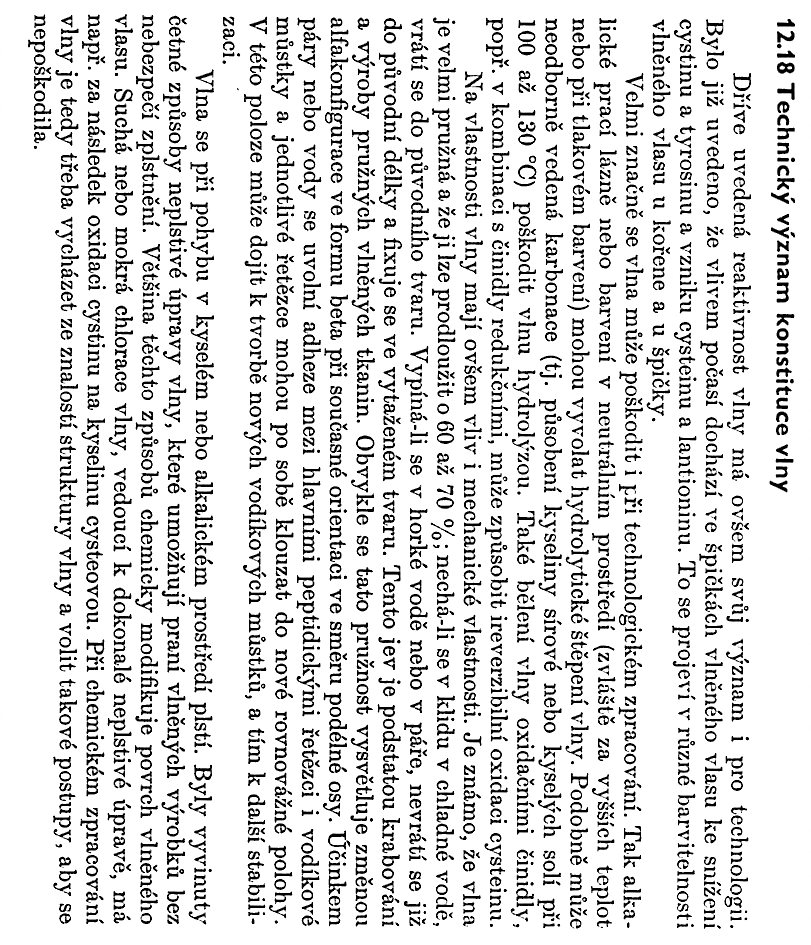 5. 11. 2014
PŘÍRODNÍ POLYMERY PŘF MU  11 2014 BÍLKOVINNÁ VLÁKNA II
42
OVČÍ VLNA -  struktura plošná 1skládaný listkeratinu
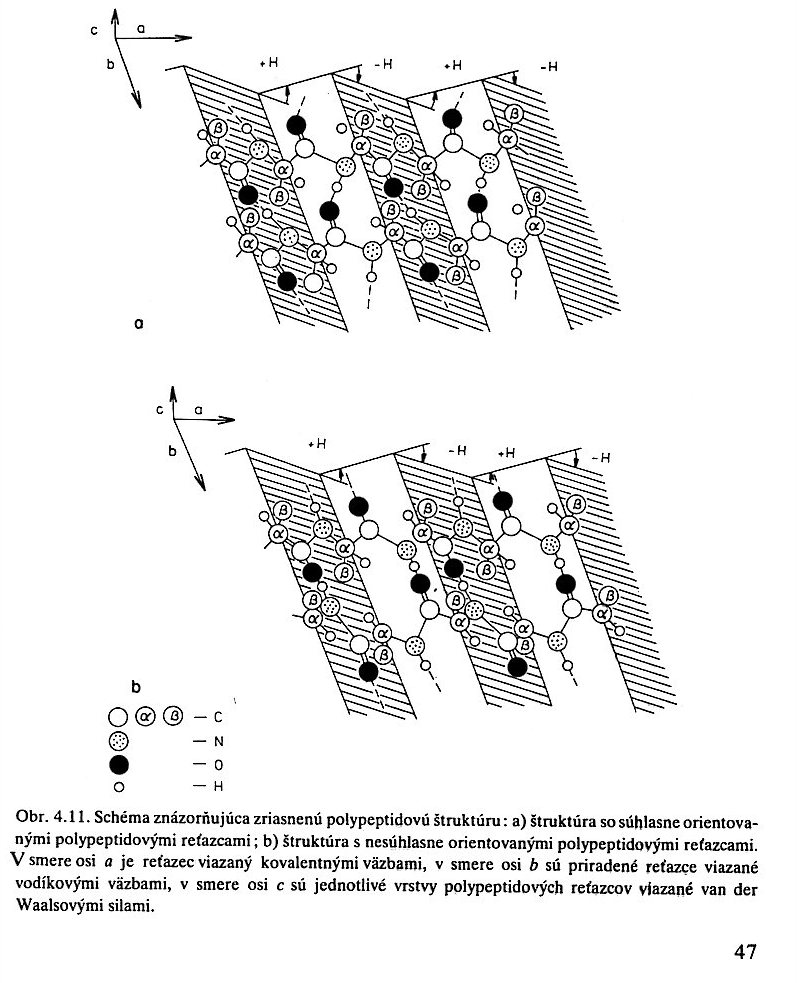 5. 11. 2014
PŘÍRODNÍ POLYMERY PŘF MU  11 2014 BÍLKOVINNÁ VLÁKNA II
43
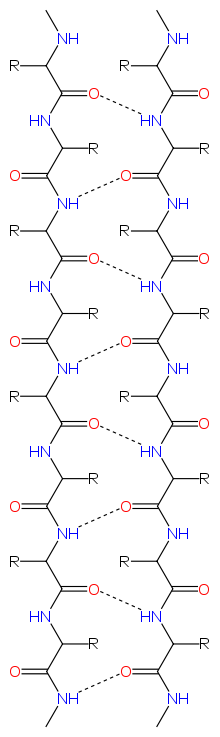 OVČÍ VLNA -  struktura plošná 2skládaný listkeratinu
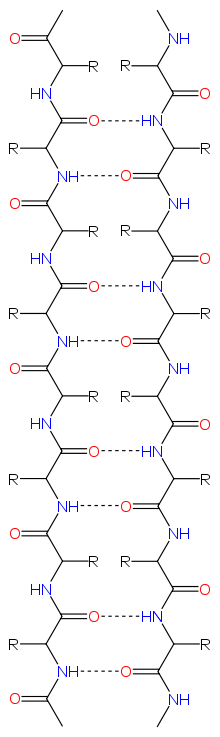 ANTIPARALELNÍ uspořádání
PARALELNÍ uspořádání
5. 11. 2014
PŘÍRODNÍ POLYMERY PŘF MU  11 2014 BÍLKOVINNÁ VLÁKNA II
44
OVČÍ VLNA  struktura KERATINOVÉ ČÁSTI
Může být ve dvou strukturách řetězce:
a spirála
b skládaný list 
a spirála se při protažení za tepla (cca. 85 °C) mění na b skládaný list 
b skládaný list tvoří mezivláknovou složku mezi a spirálami, jejichž soubor tvoří makroskopické vlákno vlny
VLÁKNO VLNY JE TEDY kompozitní útvar, kde je několik složek a příčná konstrukce
5. 11. 2014
PŘÍRODNÍ POLYMERY PŘF MU  11 2014 BÍLKOVINNÁ VLÁKNA II
45
Ovčí vlna - složení
5. 11. 2014
PŘÍRODNÍ POLYMERY PŘF MU  11 2014 BÍLKOVINNÁ VLÁKNA II
46
Šupinkovitá struktura ovčí vlny
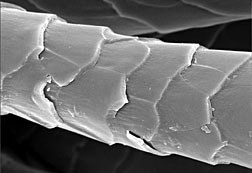 5. 11. 2014
PŘÍRODNÍ POLYMERY PŘF MU  11 2014 BÍLKOVINNÁ VLÁKNA II
47
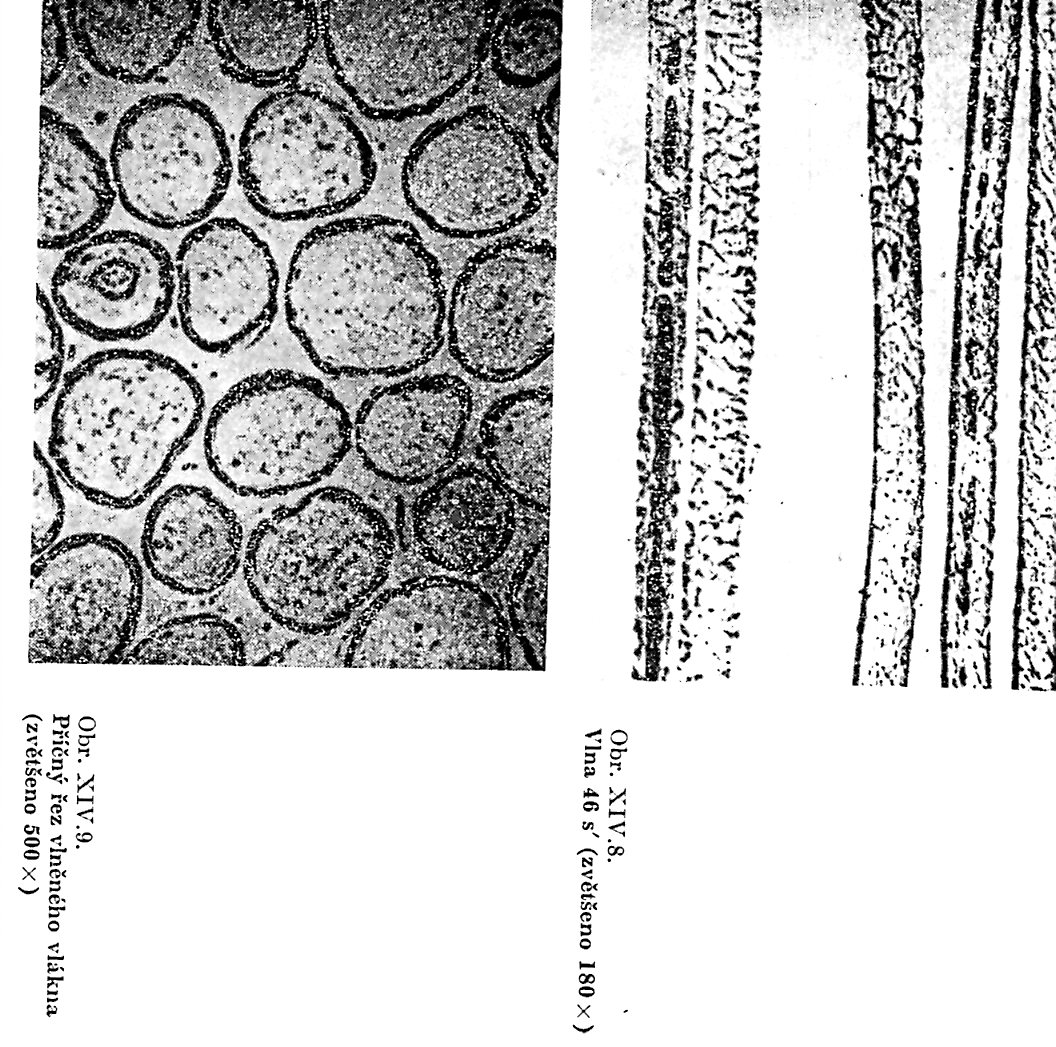 5. 11. 2014
PŘÍRODNÍ POLYMERY PŘF MU  11 2014 BÍLKOVINNÁ VLÁKNA II
48
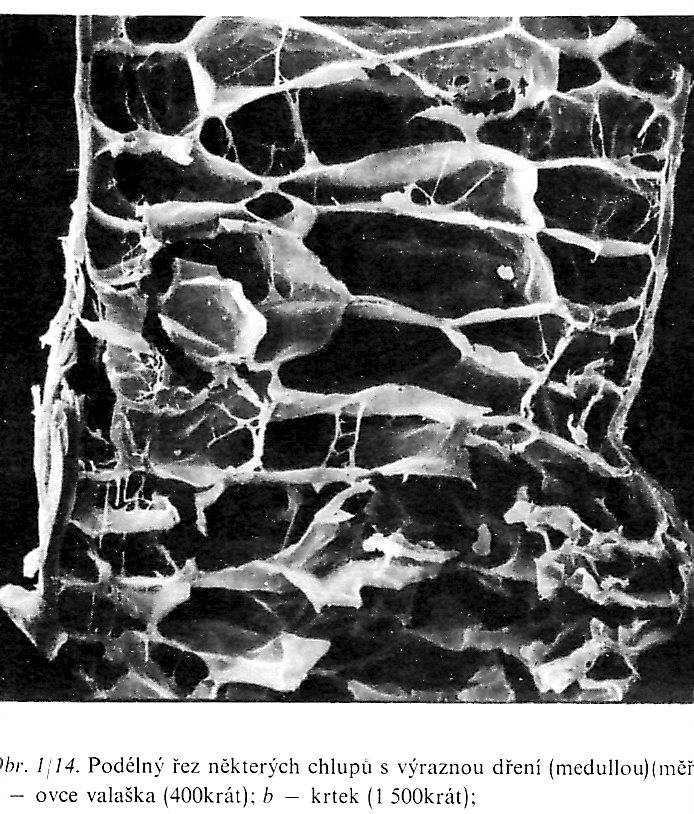 Vnitřní struktura ovčí vlny a dalších chlupů zvířat
KUTIKULA
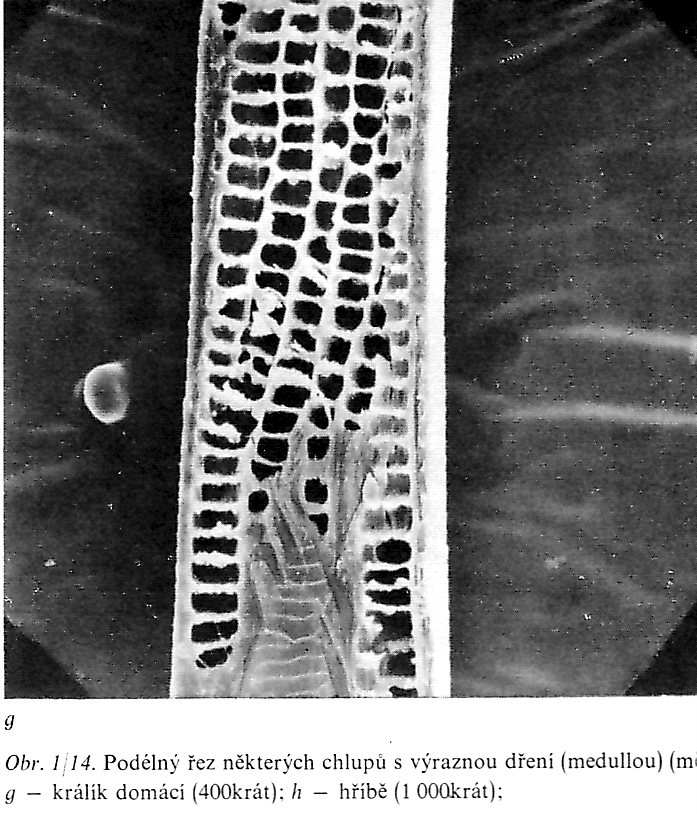 CORTEX
Kočka divoká
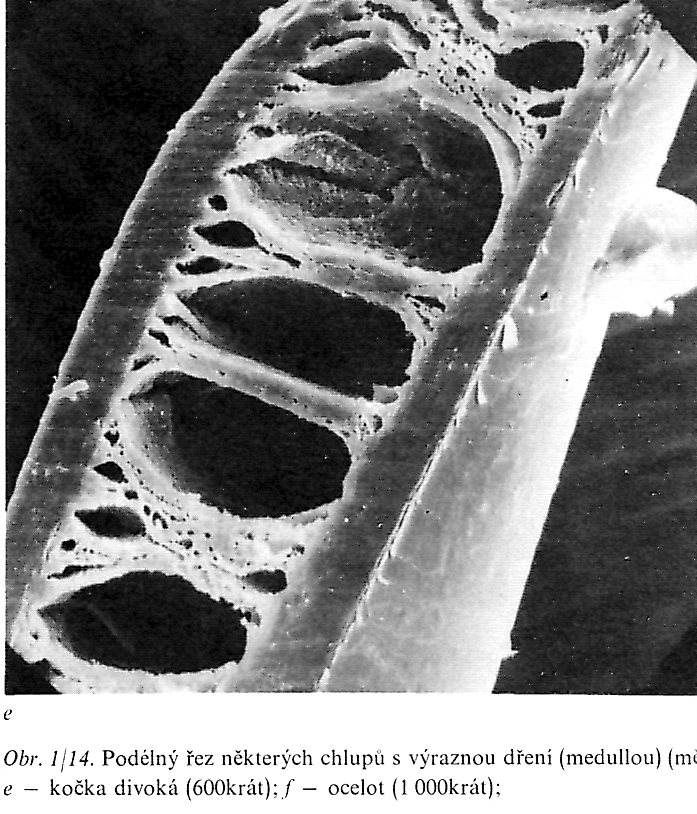 Ovce valaška
Králík domácí
PŘÍRODNÍ POLYMERY PŘF MU  11 2014 BÍLKOVINNÁ VLÁKNA II
5. 11. 2014
49
MEDULA
Hlavní zdroje KERATINOVÉHO vlákna
Ovce
Vikuňa, nebo lama vikuňa (Vicugna vicugna) je divoký druh lamy
Lama pacos, neboli alpaka je domestikovaná lama 
Mohér z angorské kozy
Králík angorský
………………
5. 11. 2014
PŘÍRODNÍ POLYMERY PŘF MU  11 2014 BÍLKOVINNÁ VLÁKNA II
50
OD OVČÍ VLNY K PLSTI
NETKANÁ TEXTILIE 
valchováním (plstěním za mokra)
vpichováním (suchým plstěním)
Vhodná je ovčí vlna, protože má šupinkovatou KUTIKULU
5. 11. 2014
PŘÍRODNÍ POLYMERY PŘF MU  11 2014 BÍLKOVINNÁ VLÁKNA II
51
Tloušťka dtex
dtex NENÍ ŽÁDNÁ TLOUŠŤKA!
dtex je hmotnost 10 km vlákna vyjádřená v gramech
V anglických jednotkách tomu odpovídá jednotka denier, což je hmotnost 10 000 yardů(cca. 9000 m) vlákna vyjádřená v gramech
Jednotky dtex a denier se pak používají k vyjádření pevnosti textilních vláken, jejichž pevnost se měří jako síla (N), nikoli mechanické napětí (N/m2)
„Textilní pevnost“ je pak cN/dtex (cN/denier)
5. 11. 2014
PŘÍRODNÍ POLYMERY PŘF MU  11 2014 BÍLKOVINNÁ VLÁKNA II
52
Pevnost OVČÍ VLNY
Zdroj neudává, zda se jedná o měření „za sucha“ nebo „za mokra“.
PATRNĚ TO BUDE „za sucha“ 
Hodnoty „za mokra“ bývají NIŽŠÍ než „za sucha“
5. 11. 2014
PŘÍRODNÍ POLYMERY PŘF MU  11 2014 BÍLKOVINNÁ VLÁKNA II
53
Mohér z angorské kozy
NA ROZDÍL OD OVČÍ VLNY není kutikula šupinkovitá
Udává se, že je BAKTERICIDNÍ, tj. že např. ponožky nepáchnou ani po několika dnech
Na čem je založena ona BAKTERICIDITA?
Moc se mi zjistit nepodařilo 
PRÝ je toto založeno na přítomnosti POLYSACHARIDU LENTHINANU, který má tvořit pojivo mezi keratinovými vlákny
Že je tvrzení pravdivé lze věřit, ale PROČ
5. 11. 2014
PŘÍRODNÍ POLYMERY PŘF MU  11 2014 BÍLKOVINNÁ VLÁKNA II
54
POLYSACHARID LENTHINAN
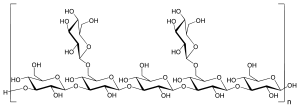 5. 11. 2014
PŘÍRODNÍ POLYMERY PŘF MU  11 2014 BÍLKOVINNÁ VLÁKNA II
55
Úpravy OVČÍ VLNY
Karbonizace – odstranění nečistot z vlny pomocí konc. H2SO4
Úprava proti plstnatění (odstranění povrchových šupinek oxidací a mechanickým odloučením)
…………….
5. 11. 2014
PŘÍRODNÍ POLYMERY PŘF MU  11 2014 BÍLKOVINNÁ VLÁKNA II
56
Karbonizace vlny je chemický proces, jehož účelem je odstranit z ovčí vlny veškeré nečistoty rostlinného původu
jako stébla rostlin, listy, trávu apod. Karbonizovat můžeme za mokra i za sucha.
Mokrý proces
K mokrému způsobu používáme nejčastěji silnou anorganickou kyselinu (H2SO4 – sírovou nebo HCl – chlorovodíkovou) nebo sůl reagující kysele (např. (NH4)2SO4 – síran amonný). Vlna vydrží krátkodobě účinek kyseliny i při vyšší potřebné teplotě – cca 15 min při 90 až 110 °C, zatímco rostlinné příměsi celulózového původu zuhelnatí, zkřehnou. Vzniká tzv. hydrocelulóza, která se snadno rozdrtí a vyklepe. Nejčastěji karbonizujeme vločku nebo i hotové textilie.
Suchý proces
K suché karbonizaci používáme páry chlorovodíku, které získáme odpařováním kyseliny chlorovodíkové – HCl. Ty pak ventilátor žene do rotujícího bubnu s materiálem. Tento způsob se používá méně, i když je účinný a rychlý.
Strojní zařízení je drahé, plynný chlorovodík je značně agresivní, je třeba zvýšení bezpečnosti.
5. 11. 2014
PŘÍRODNÍ POLYMERY PŘF MU  11 2014 BÍLKOVINNÁ VLÁKNA II
57
Úpravy TKANIN  z OVČÍ VLNY 1
Krabování a dekatování vlněných tkanin a pletenin 
Obě operace slouží pro zajištění rozměrové stability vlněných tkanin a pletenin. 
Krabování – má za účel ustálit polohu zboží, vyrovnat jeho povrch a vnitřní pnutí, má změkčit a zjemnit zboží, omezit jeho sráživost a plstivost, předcházet možnosti vzniku lomů a záhybů, případně již vzniklé odstraňovat. Při krabování působí na vlněnou plošnou textilii teplo, přiměřené napnutí a chemikálie cca 20 až 40 minut. Za tuto dobu popraskají stávající příčné vazby a vytvoří se nové, pevnější. 
Dekatování – má podobný účel jako krabování, navíc zajistí požadovaný lesk, který je stálý vůči vlhku. Při dekatování působíme na zboží teplem a tlakem cca 30 až 60 minut. Dělíme je na dekatování mokré a suché. Při mokrém dekatování prochází zbožím navinutým na perforovaném válci 80 až 90°C teplá voda oběma směry, nakonec se zboží ochladí studenou vodou a provede odsátí vody teplým nebo studeným vzduchem.
5. 11. 2014
PŘÍRODNÍ POLYMERY PŘF MU  11 2014 BÍLKOVINNÁ VLÁKNA II
58
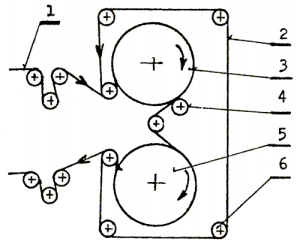 Kontinuální dekatovací stroj pro tkaniny i pleteniny 1 — plošná textilie, 2 — nekonečný běhoun, 3 — dekatovací válec, 4 — přítlačný válec ovlivňující lesk a omak, 5 — chladící válec, 6 — vodící válečky
5. 11. 2014
PŘÍRODNÍ POLYMERY PŘF MU  11 2014 BÍLKOVINNÁ VLÁKNA II
59
Úpravy TKANIN  z OVČÍ VLNY 2
Valchování a plstění vlny 
Valchování je mechanické zpracování vlněných, příp. polovlněných tkanin a pletenin za účelem zpevnění, zhutnění a zestejnoměrnění povrchu výrobku. Dá se považovat za jistý druh praní, protože vždy také dochází k částečnému odstranění nečistot. Mezi hlavní příčiny valchovacích a zplsťovacích vlastností vlny můžeme považovat zejména: morfologickou stavbu vlákna, jeho šupinkovitý povrch, bobtnavost, pružnost, schopnost měnit polohu při mechanickém zpracování, na potažení vláken apod. Během valchování či plstění dochází k provázání svislých řetězců vlny dalšímu příčnými vazbami – tzv. můstky, které mohou být solné, cystinové a vodíkové. 
Valchovací proces významně podpoří mírně alkalické prostředí – pH 8,5, teplota 50 až 65°C, nadbytek vlhkosti, mechanické namáhání, doba 40 až 60 minut a v neposlední řadě i zvolený typ stroje. 
Strojní zařízení pro valchování 
Valchování vlněné tkaniny či pleteniny probíhá pouze ve formě provazce nebo hadice a to pouze způsobem diskontinuálním. Valchovací stroje můžeme rozdělit na valchy kladivové a válcové , a ty ještě mohou být klasické, tandemové, několikaruletové, speciální apod. 
Zboží se namáhá (zplsťuje) tlakem a třením mezi válci i v pěchovacím kanálu. Spodní válec (tambur) je pevný a poháněný, horní válec (ruleta) je přítlačný, jejich otáčky jsou cca 120 za minutu.
5. 11. 2014
PŘÍRODNÍ POLYMERY PŘF MU  11 2014 BÍLKOVINNÁ VLÁKNA II
60
Plst (filc) je plošná textilie ze vzájemně zaklesnutých vláken. Prolnutí a propojení vláken se dá dosáhnout: valchováním (plstěním za mokra) vpichováním (suchým plstěním) Pro svoji šupinatou strukturu a pružnost jsou k plstění nejvhodnější živočišná vlákna. Umělá vlákna se zplsťují ve směsi s vlnou nebo jen vpichováním. Plsti se vyrábějí z vlákenného rouna jako netkaná textilie nebo zplstěním povrchu tkanin a pletenin.
Vlákenné rouno se napouští párou, aby získalo určitou vlhkost a teplotu a potom se plstí na válcovém nebo plotýnkovém stroji. Pracovní orgány působí na textilii tlakem a třením za současného přísunu páry. Po dosažení dostatečné hustoty se rouno valchuje.
Vlastní valchování je zhušťování a zplsťování povrchu textilií tlakem, tlučením, vlhkostí a teplem na valchovacích strojích. Známé jsou: kladivové a válcové valchy, pleteniny se valchují na bubnových strojích. Například na válcovém stroji probíhá zboží rychlostí 100-150 m/min. po dobu 60-90 minut. Způsoby valchování:
 Neutrální valchování se provádí v alkalickém prostředí mýdlem a uhličitanem sodným.
 Na kyselou valchu se používá kyselina mravenčí, octová nebo sírová. Tento postup je vhodný pro silné zplstění, které zcela zakryje strukturu vazby textilie.
Textilie se může valchováním srazit až o 40 %.
5. 11. 2014
PŘÍRODNÍ POLYMERY PŘF MU  11 2014 BÍLKOVINNÁ VLÁKNA II
61
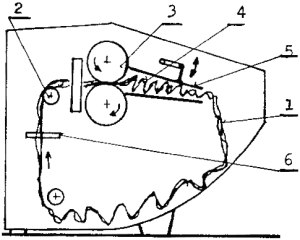 Valcha válcová - 1— provazec, hadice, 2— vodící válečky, 3— pracovní – valchovací válce, 4— pěchovací kanál, 5— přítlačná deska, 6— vodící žebřík se zarážkou
5. 11. 2014
PŘÍRODNÍ POLYMERY PŘF MU  11 2014 BÍLKOVINNÁ VLÁKNA II
62
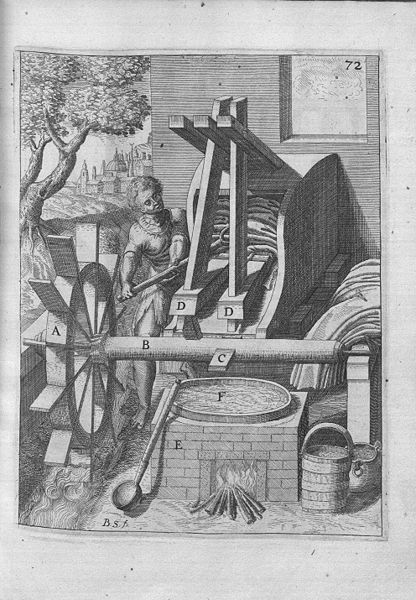 Valcha KLADIVOVÁ – HISTORICKÁ VERZE ZE 17. STOLETÍ
je asi nejstarší valchovací stroj, jak dokazují např. kresby ze 17. století.
Funkce: Těžké bloky dopadající na textilii skládanou ve speciálně tvarované vaně vyvíjejí tlak potřebný k plstění. Materiál se zpracovává v plné šíři, valchují se především technické, velmi husté plsti v kyselém prostředí. S kladivovým strojem se dají (oproti jiným valchám) valchovat i materiály s obsahem až 70 % umělých vláken.
5. 11. 2014
PŘÍRODNÍ POLYMERY PŘF MU  11 2014 BÍLKOVINNÁ VLÁKNA II
63
2. LANOLÍN
5. 11. 2014
PŘÍRODNÍ POLYMERY PŘF MU  11 2014 BÍLKOVINNÁ VLÁKNA II
64
LANOLÍN
DOPLNIT PODLE WIKI  atd.
5. 11. 2014
PŘÍRODNÍ POLYMERY PŘF MU  11 2014 BÍLKOVINNÁ VLÁKNA II
65
3. FIBROIN
5. 11. 2014
PŘÍRODNÍ POLYMERY PŘF MU  11 2014 BÍLKOVINNÁ VLÁKNA II
66
Kde se vyskytuje FIBROIN?
PŘÍRODNÍ HEDVÁBÍ
PAVOUČÍ SÍTĚ Pavoučí hedvábí je proteinové vlákno z výměšků pavouků druhu Argiope a Nephila.
SEKRET NOČNÍCH MOTÝLŮ
5. 11. 2014
PŘÍRODNÍ POLYMERY PŘF MU  11 2014 BÍLKOVINNÁ VLÁKNA II
67
PŘÍRODNÍ HEDVÁBÍ
Převážná část přírodního hedvábí se získává z výměšků housenky bource morušového. Je to jediné „nekonečné“ přírodní textilní vlákno.
Tento fibroin  má typickou primární strukturu
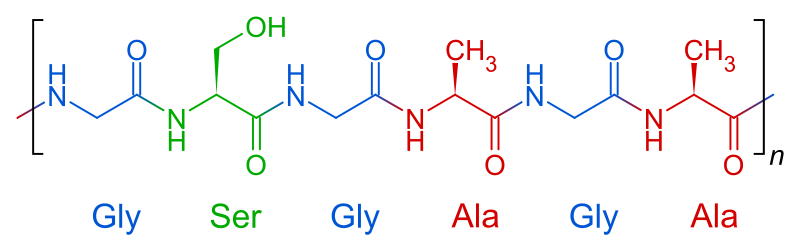 5. 11. 2014
PŘÍRODNÍ POLYMERY PŘF MU  11 2014 BÍLKOVINNÁ VLÁKNA II
68
5. 11. 2014
PŘÍRODNÍ POLYMERY PŘF MU  11 2014 BÍLKOVINNÁ VLÁKNA II
69
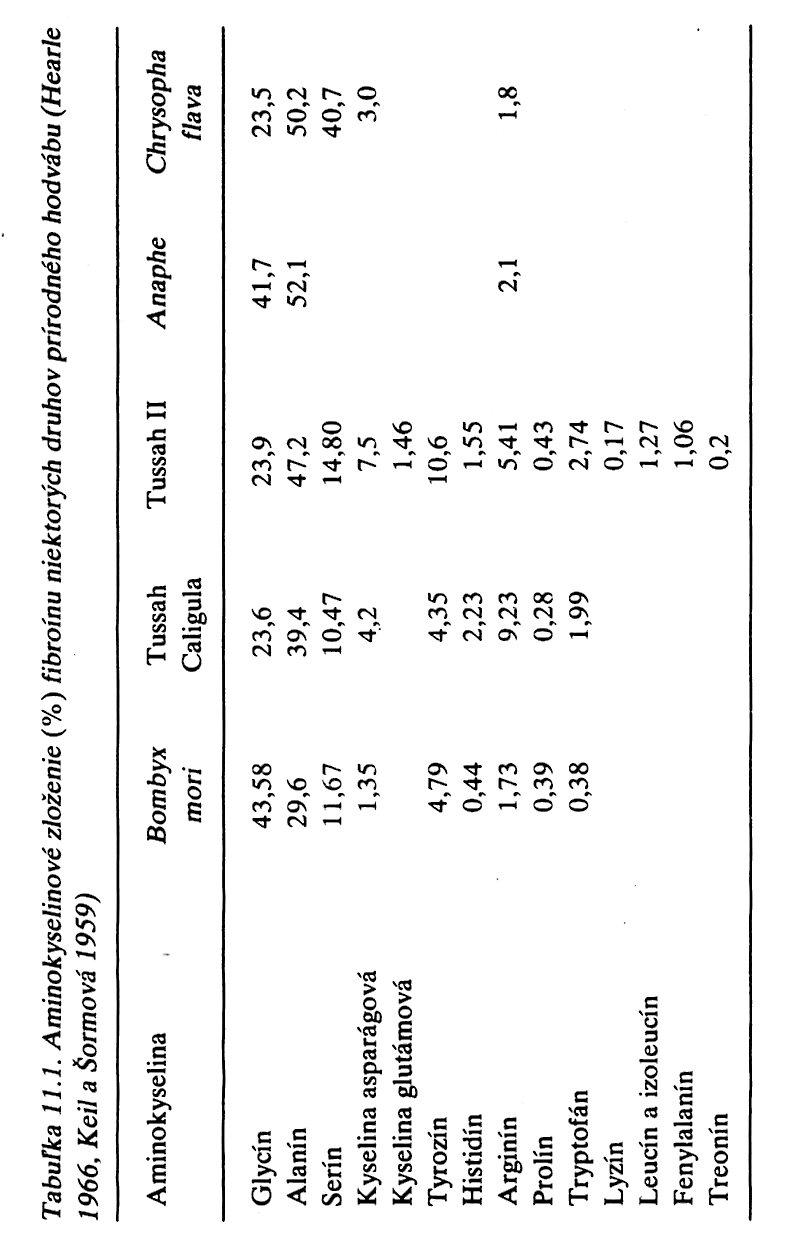 5. 11. 2014
PŘÍRODNÍ POLYMERY PŘF MU  11 2014 BÍLKOVINNÁ VLÁKNA II
70
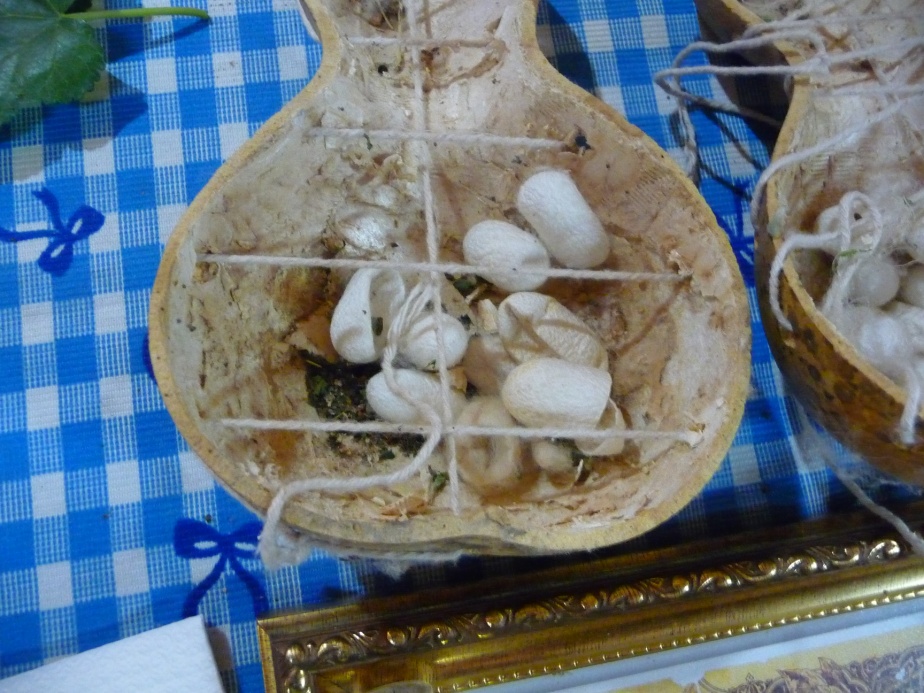 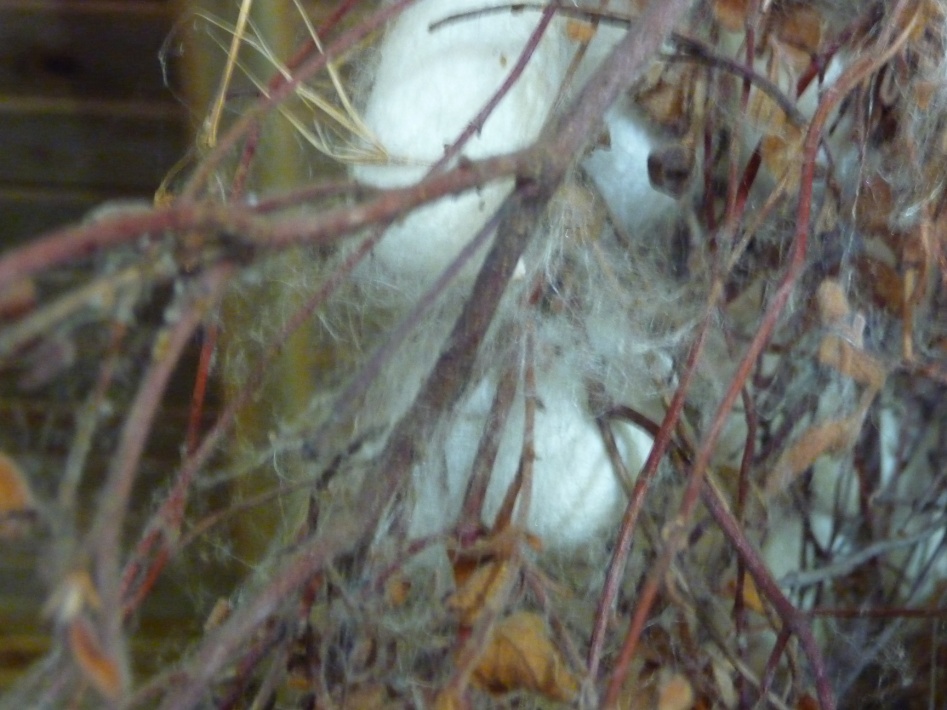 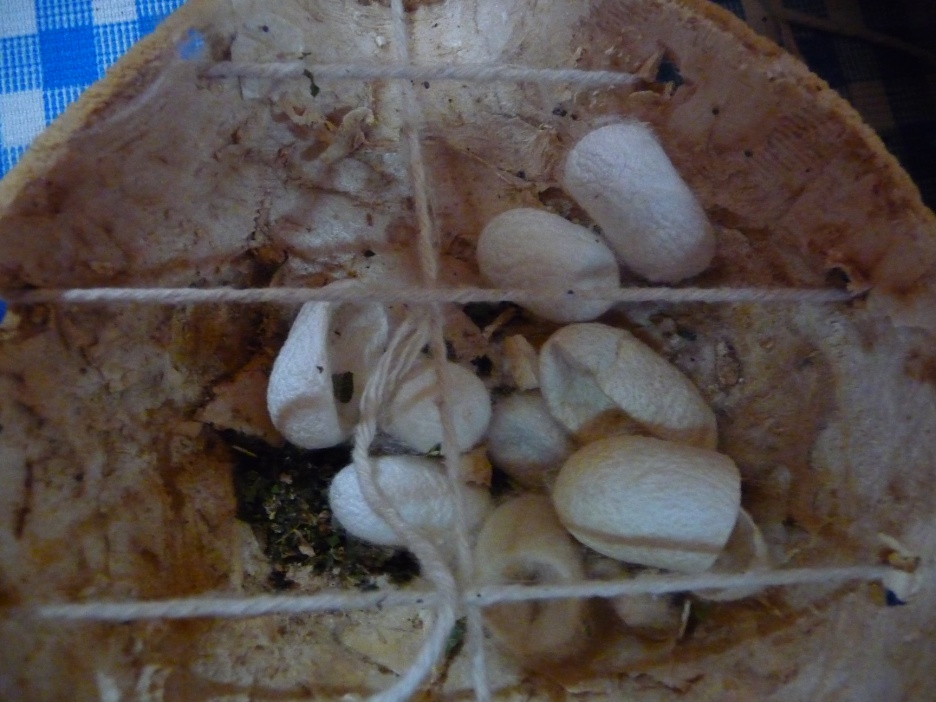 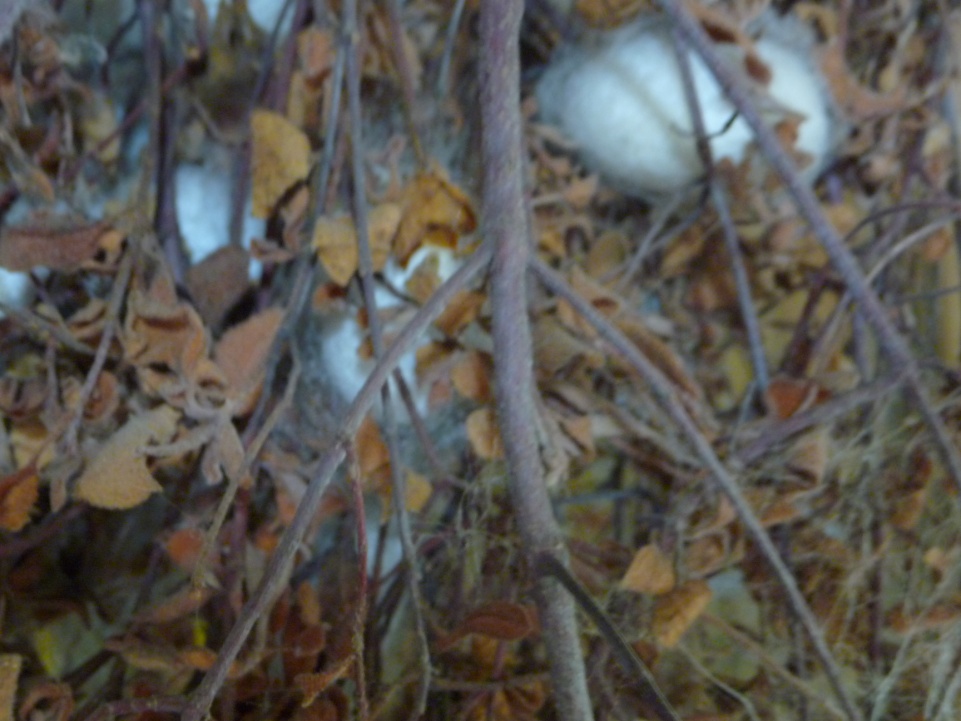 5. 11. 2014
PŘÍRODNÍ POLYMERY PŘF MU  11 2014 BÍLKOVINNÁ VLÁKNA II
71
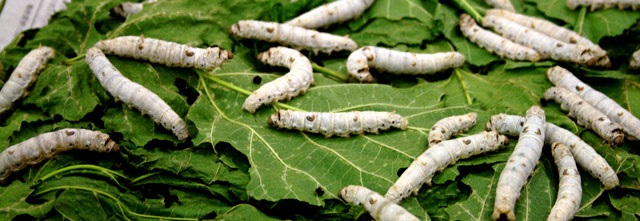 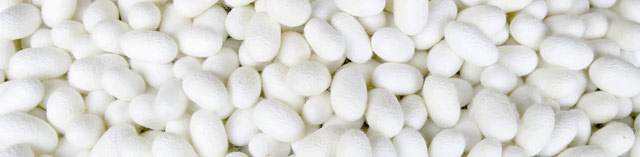 5. 11. 2014
PŘÍRODNÍ POLYMERY PŘF MU  11 2014 BÍLKOVINNÁ VLÁKNA II
72
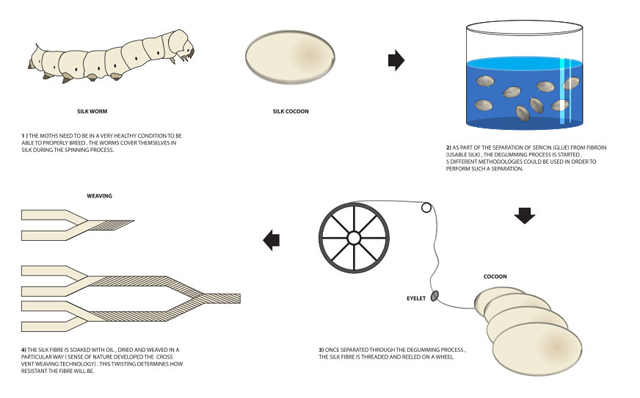 5. 11. 2014
PŘÍRODNÍ POLYMERY PŘF MU  11 2014 BÍLKOVINNÁ VLÁKNA II
73
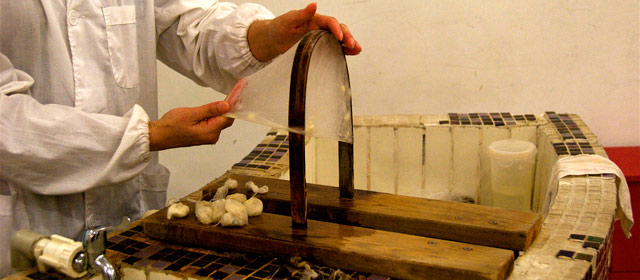 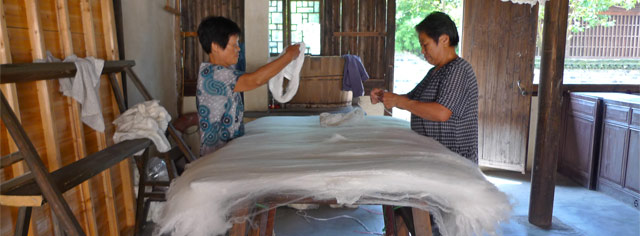 5. 11. 2014
PŘÍRODNÍ POLYMERY PŘF MU  11 2014 BÍLKOVINNÁ VLÁKNA II
74
Silk fibres are a continuous protein fibre created from natural processes and extracted from cocoons, which means that these fibres can retain the properties that are associated with the chemicals produced by the silkworm. When secreted by the silkworm, the natural state of the fibre is a single silk thread made up of a double filament of protein material (fibroin) glued together with sericin, an allergenic and gummy substance that is normally extracted during the processing of the silk threads.
Extracting Raw Silk
The production process of silk can seem deceptively simple but indeed has several steps. In fact, the process of creating silk fibres of the highest quality take a few weeks to complete.
5. 11. 2014
PŘÍRODNÍ POLYMERY PŘF MU  11 2014 BÍLKOVINNÁ VLÁKNA II
75
First, the new born larvae of the silkworms are kept in a warm and stable environment and given plenty of mulberry leaves, their favourite diet.
The silkworms naturally produce cocoons around themselves to pupate. This process is done through “spinning”: the worm secretes a dense fluid from its gland structural glands, resulting in the fibre of the cocoon.
The cocoons are sorted carefully according to size and quality.
Boiling water with soap is used unravel the silk fibres from the cocoon. This is known as the degumming process.
The outer shell of the cocoon is fed into into the spinning reel, which is still often operated manually
The long fibre thread that are extracted from the cocoon are then cleaned and stripped from any deficiencies.
5. 11. 2014
PŘÍRODNÍ POLYMERY PŘF MU  11 2014 BÍLKOVINNÁ VLÁKNA II
76
The degumming process
V KOKONU je vlákno propojeno  SERICINEM, což je ROZPUSTNÝ GLYKOPROTEIN chránící vlákna FIBROINU
SERICIN  se rozpustí ve vroucí vodě a tak se uvolní vlákno
ROZPUSTÍ SE I TUKY & VOSKY
Ve vlákně zbude jen cca. 1 % popelovin (anorganika), jinak jen  PROTEIN
5. 11. 2014
PŘÍRODNÍ POLYMERY PŘF MU  11 2014 BÍLKOVINNÁ VLÁKNA II
77
PŘÍRODNÍ HEDVÁBÍ TERCIÁRNÍ STRUKTURA
b skládaný list
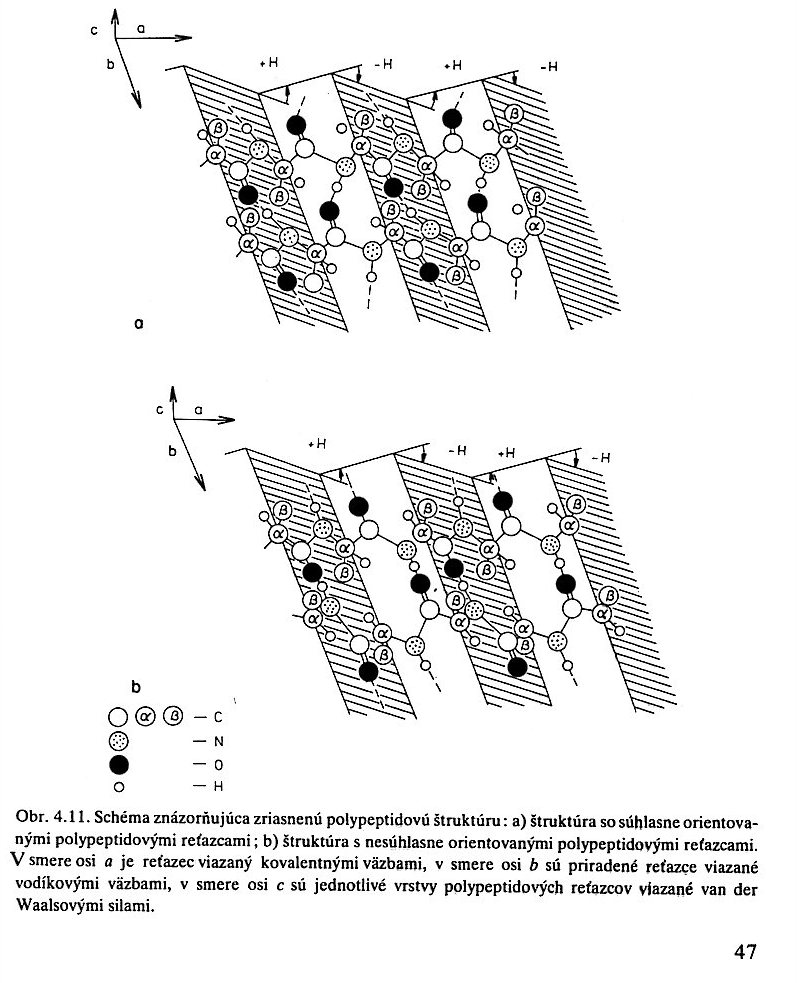 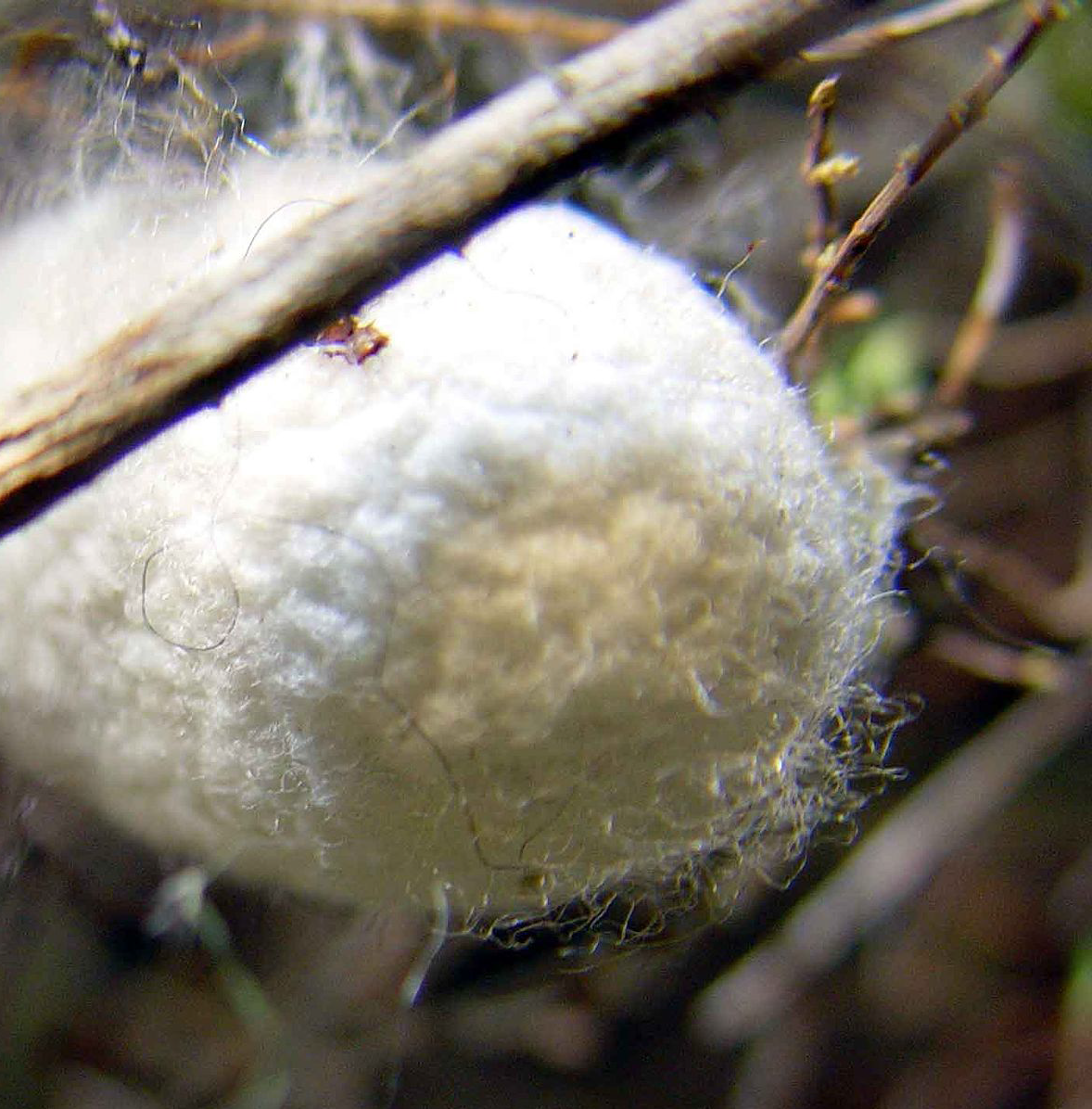 5. 11. 2014
PŘÍRODNÍ POLYMERY PŘF MU  11 2014 BÍLKOVINNÁ VLÁKNA II
78
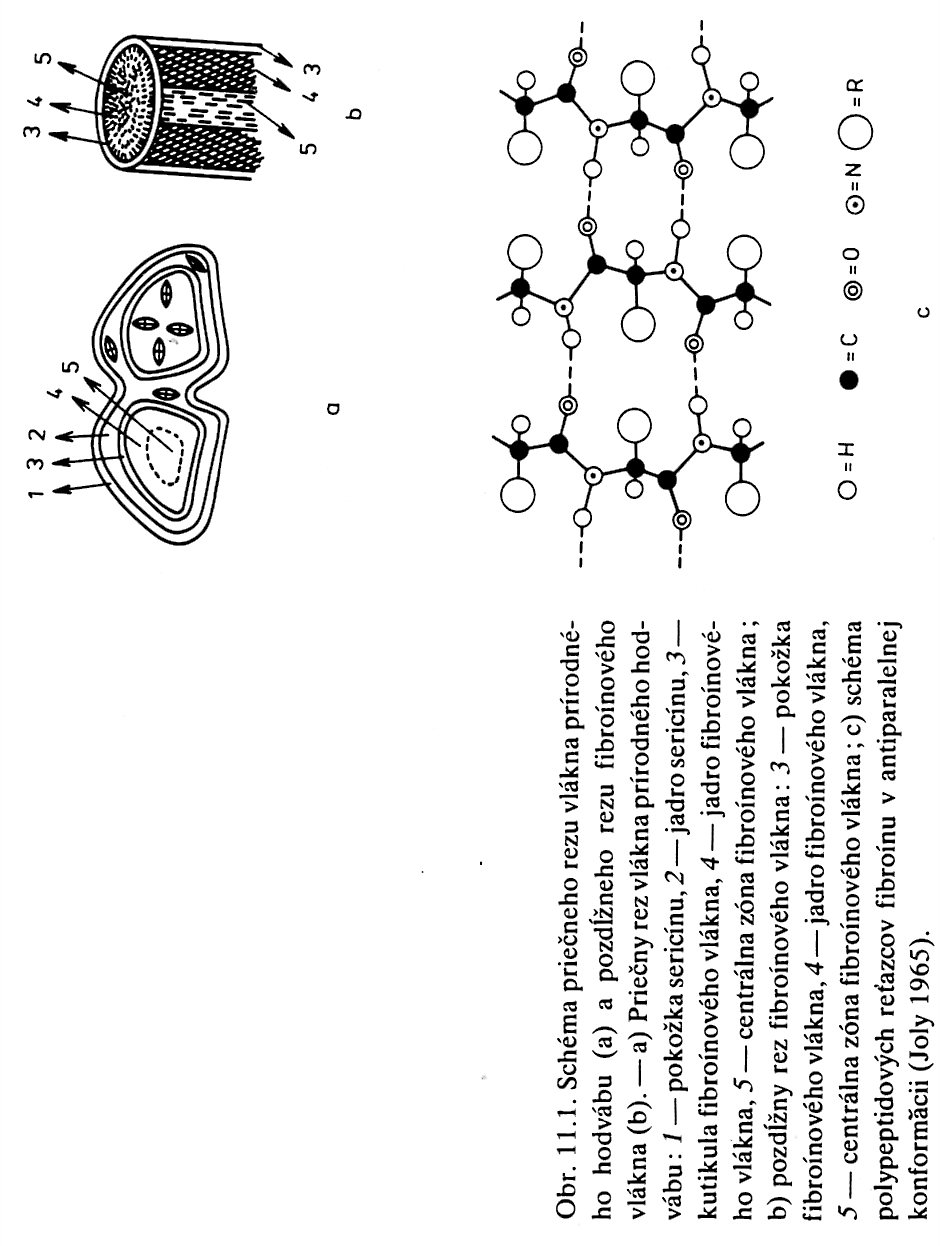 I VLÁKNO PŘÍRODNÍHO HEDVÁBÍ JE SLOŽITÝ ÚTVAR
PRIMÁRNÍ VLÁKNA
SEKUNDÁRNÍ VLÁKNA
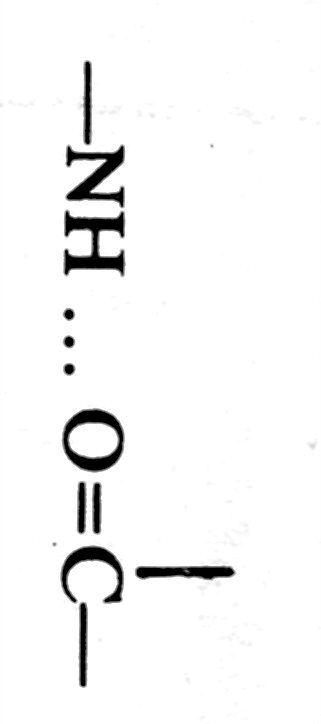 Je to tzv. DVOJVLÁKNO  spojené sericinem (tzv. HEDVÁDNÝ KLIH) o délce 3000 – 4000 m
H můstek fibroinu
5. 11. 2014
PŘÍRODNÍ POLYMERY PŘF MU  11 2014 BÍLKOVINNÁ VLÁKNA II
79
Fázové přeměny KERATINU  versus FIBROINU
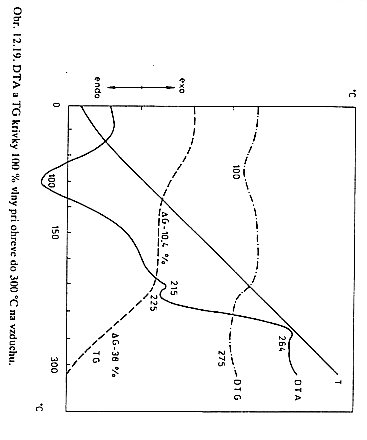 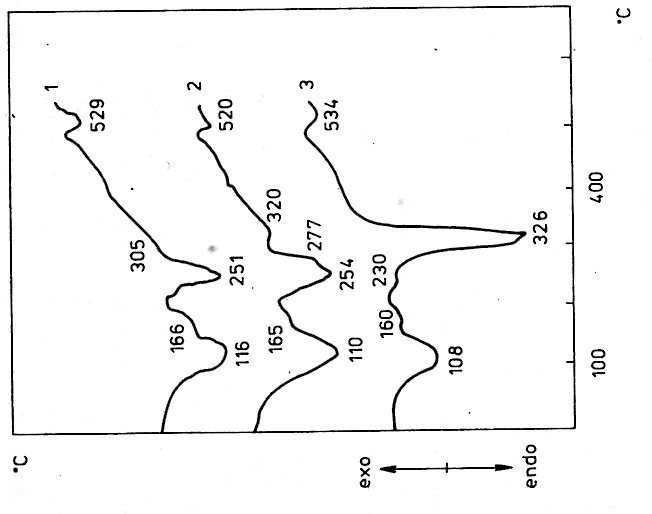 NA VZDUCHU > OXIDACE > SPALOVÁNÍ UŽ PŘI cca. 230 °C
FIBROIN je teplotně stabilnější než KERATIN
(TEPLOTA FÁZOVÉ PŘEMĚNY)
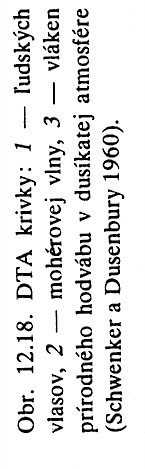 a  Keratin (spirála) > b keratin (skládaný list)
Odsušení vody
Rozklad v DUSÍKU je až u vyšších teplot a je pomalejší
5. 11. 2014
PŘÍRODNÍ POLYMERY PŘF MU  11 2014 BÍLKOVINNÁ VLÁKNA II
80
CHEMICKÉ REAKCE A ROZPUSTNOST FIBROINU
ROZKLAD KYSELINAMI A ZÁSADAMI
OXIDACE
CHLÓR, ACETANHYDRID, SOLI ALKALICKÝCH KOVŮ A ZEMIN
SOLI TĚŽKÝCH KOVŮ, HLAVNĚ CÍNU > bere až 100 % > ZATĚŽKÁVÁNÍ BOURCOVÉHO HEDVÁBÍ
TVORBA PŘÍČNÝCH VAZEB
VŠE DOPLNIT PODLE HLADÍKA
5. 11. 2014
PŘÍRODNÍ POLYMERY PŘF MU  11 2014 BÍLKOVINNÁ VLÁKNA II
81
PŘÍRODNÍHO HEDVÁBÍ pod mikroskopem
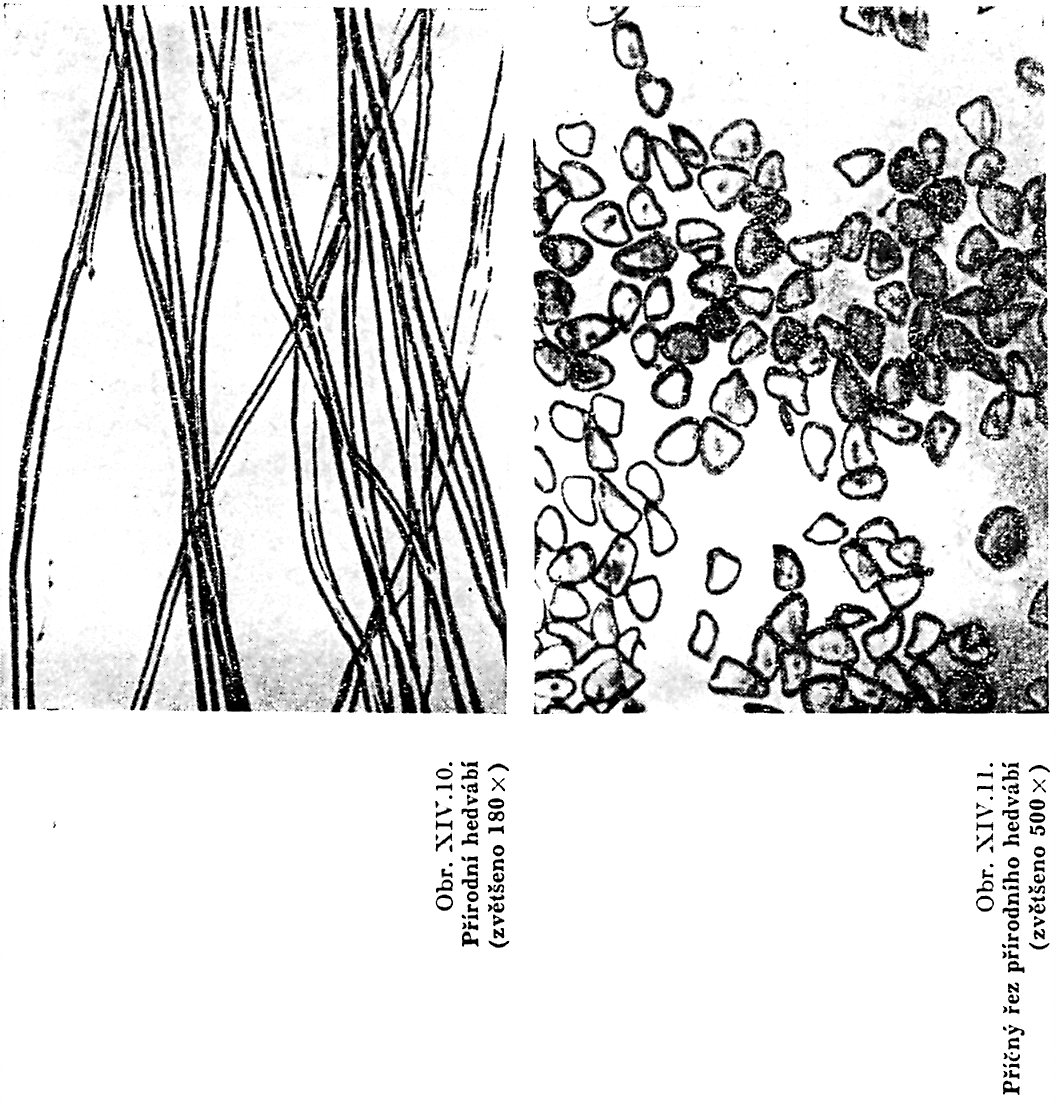 5. 11. 2014
PŘÍRODNÍ POLYMERY PŘF MU  11 2014 BÍLKOVINNÁ VLÁKNA II
82
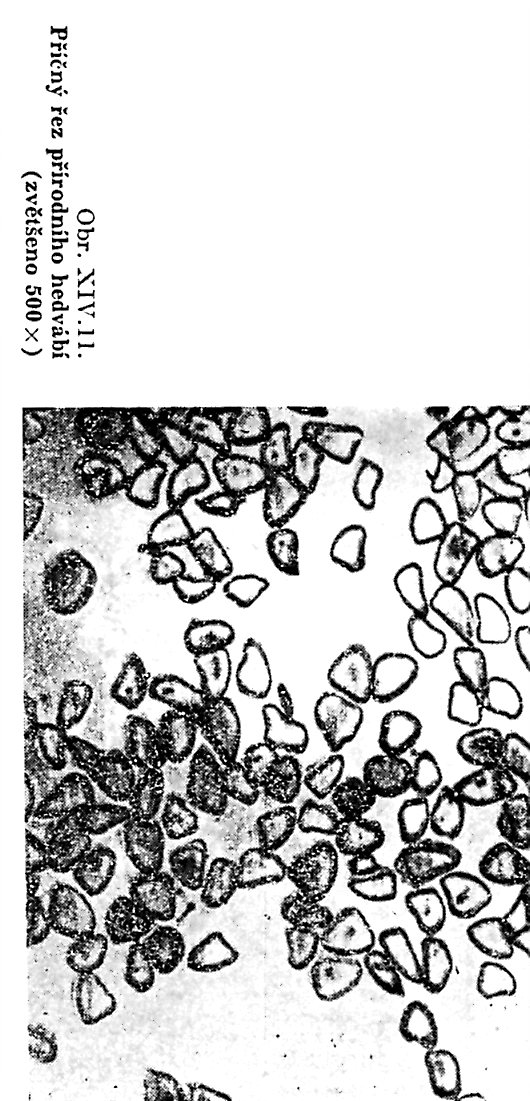 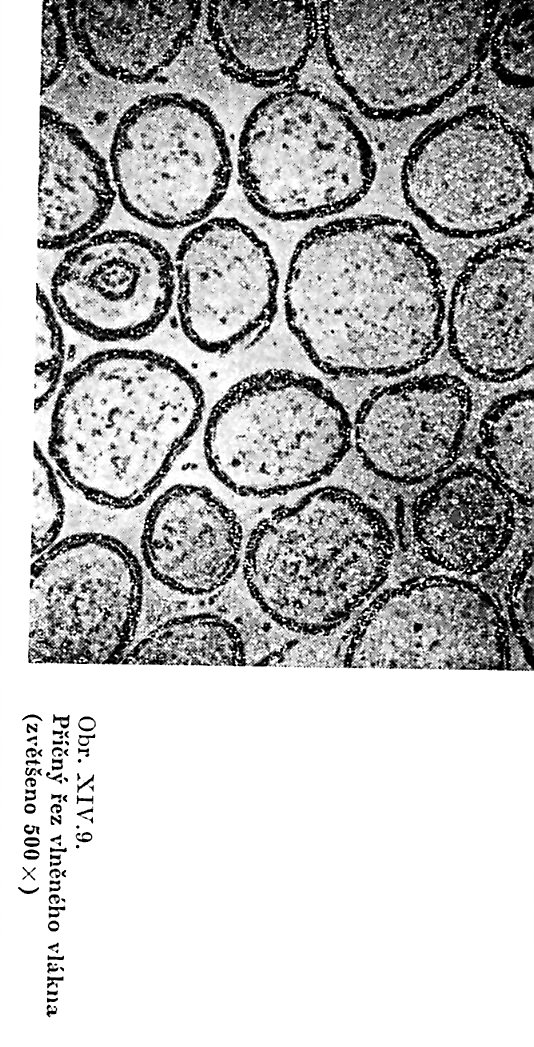 Tloušťky vláken vlny a hedvábí při stejném zvětšení
5. 11. 2014
PŘÍRODNÍ POLYMERY PŘF MU  11 2014 BÍLKOVINNÁ VLÁKNA II
83
SUROVINOVÝ VÝZNAM PŘÍRODNÍHO HEDVÁBÍ
PŘÍRODNÍ HEDVÁBÍ  je exkluzivní surovina
Roční světová produkce je jen cca. 300 000 t/rok
Hlavní producent je Čína
Pokusy o pěstování bource morušového v tuzemsku skončily krachem
5. 11. 2014
PŘÍRODNÍ POLYMERY PŘF MU  11 2014 BÍLKOVINNÁ VLÁKNA II
84
Bílkovinná textilní vlákna a konzervátor - restaurátor
Vlna i hedvábí jsou napadány moly
Vlna i hedvábí mají v řetězcích reaktivní skupiny a proto by měly být dobře barvitelné
Krachem textilního průmyslu v tuzemsku mizejí i odborníci na textilní i chemické zpracování vlny i hedvábí
To může způsobit potíže při restaurování textilií v vlny a hedvábí
Hedvábí by SNAD  bylo možno imitovat polyesterem
U imitace vlny je problém šupinatého povrchu vlákna
5. 11. 2014
PŘÍRODNÍ POLYMERY PŘF MU  11 2014 BÍLKOVINNÁ VLÁKNA II
85